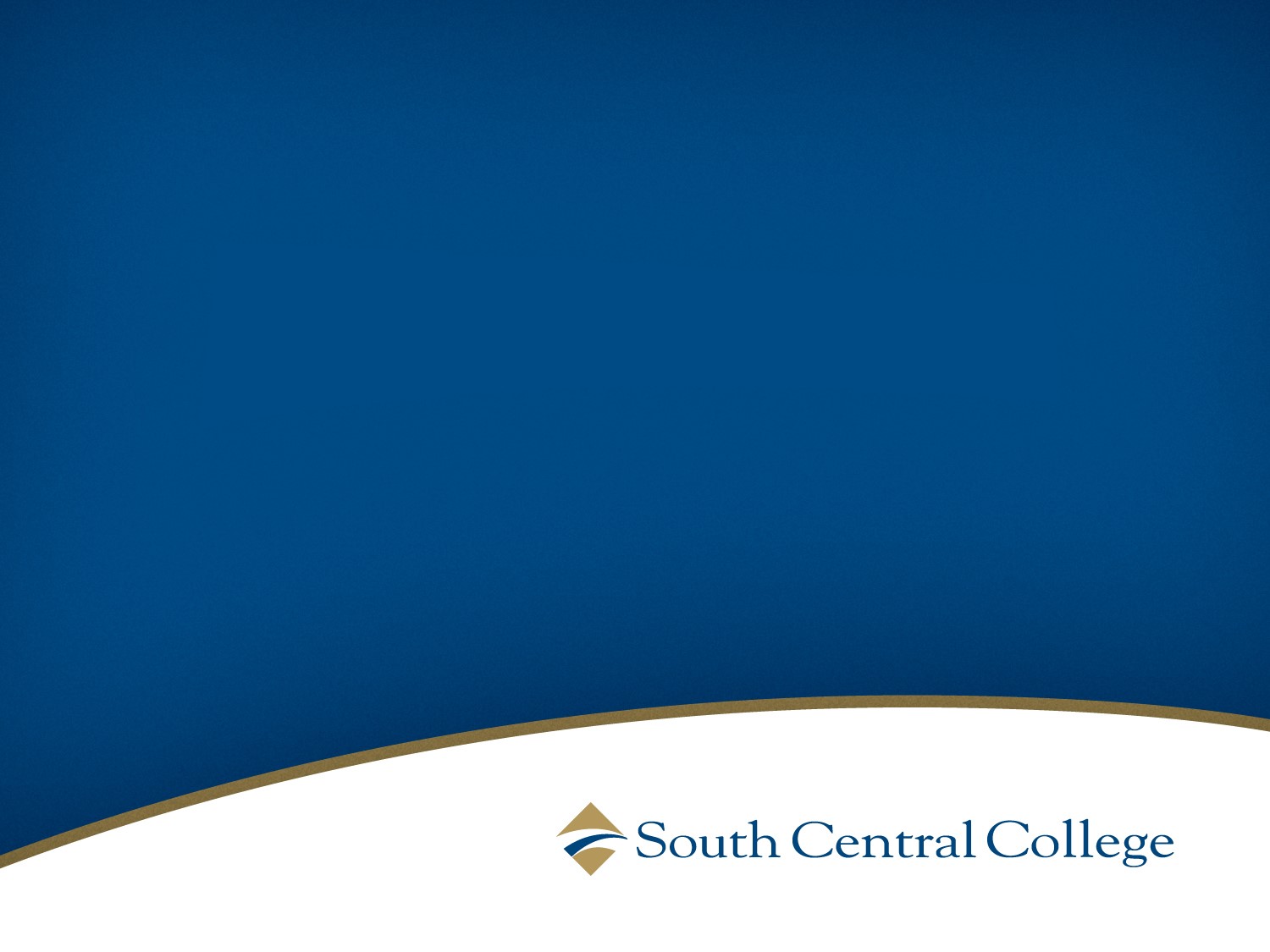 What you need to know about                   		     Financial Aid
What You Need to Know About Financial Aid

Jayne Dinse
Financial Aid Director
South Central College
Jayne Dinse
Financial Aid Director
Topics We Will Discuss
What is financial aid?
Cost of attendance (COA)
Expected family contribution (EFC)
Financial need
Categories, types, and sources of financial aid
Free Application for Federal Student Aid (FAFSA®)
Special circumstances
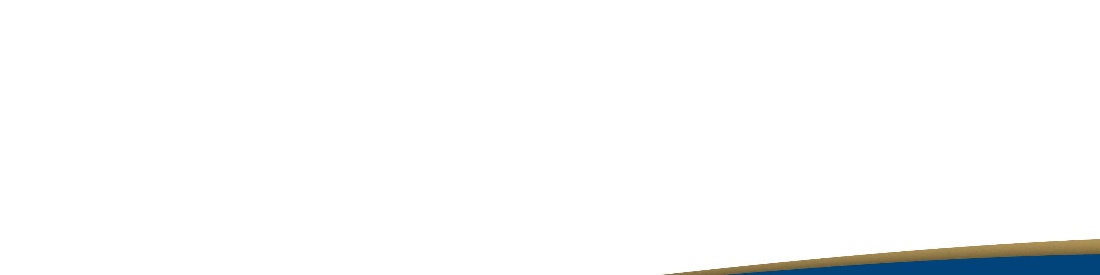 What is Financial Aid?
Financial aid consists of funds provided to students and families to help pay for postsecondary educational expenses

     What is Financial Need?	
Cost of attendance (COA)
 – Expected family contribution (EFC)
 = Financial need
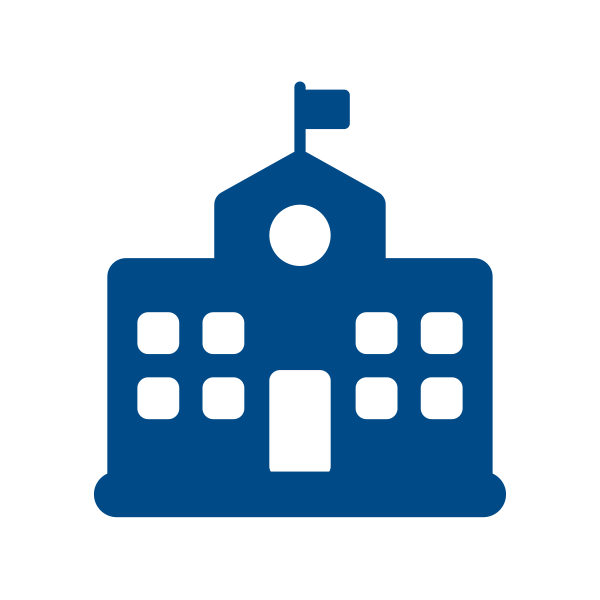 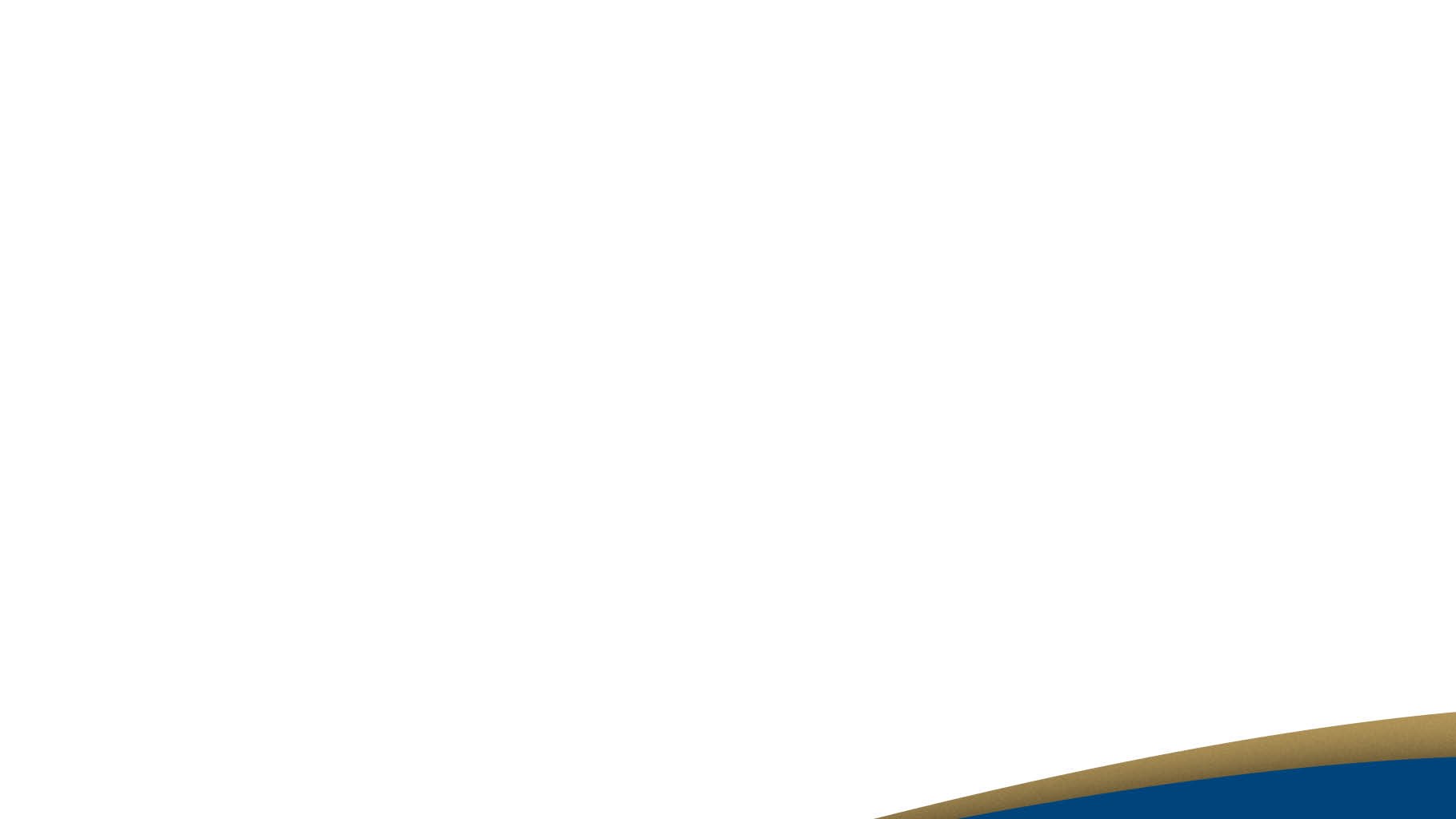 What is Cost of Attendance (COA)?
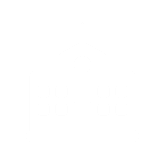 Tuition and fees
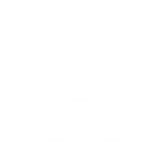 Room and board
Books and supplies
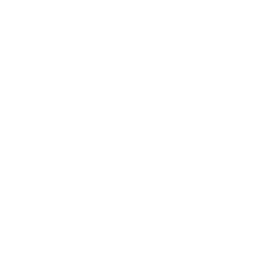 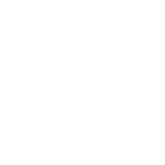 Transportation
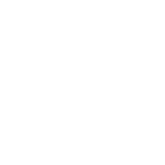 Miscellaneous personal expenses
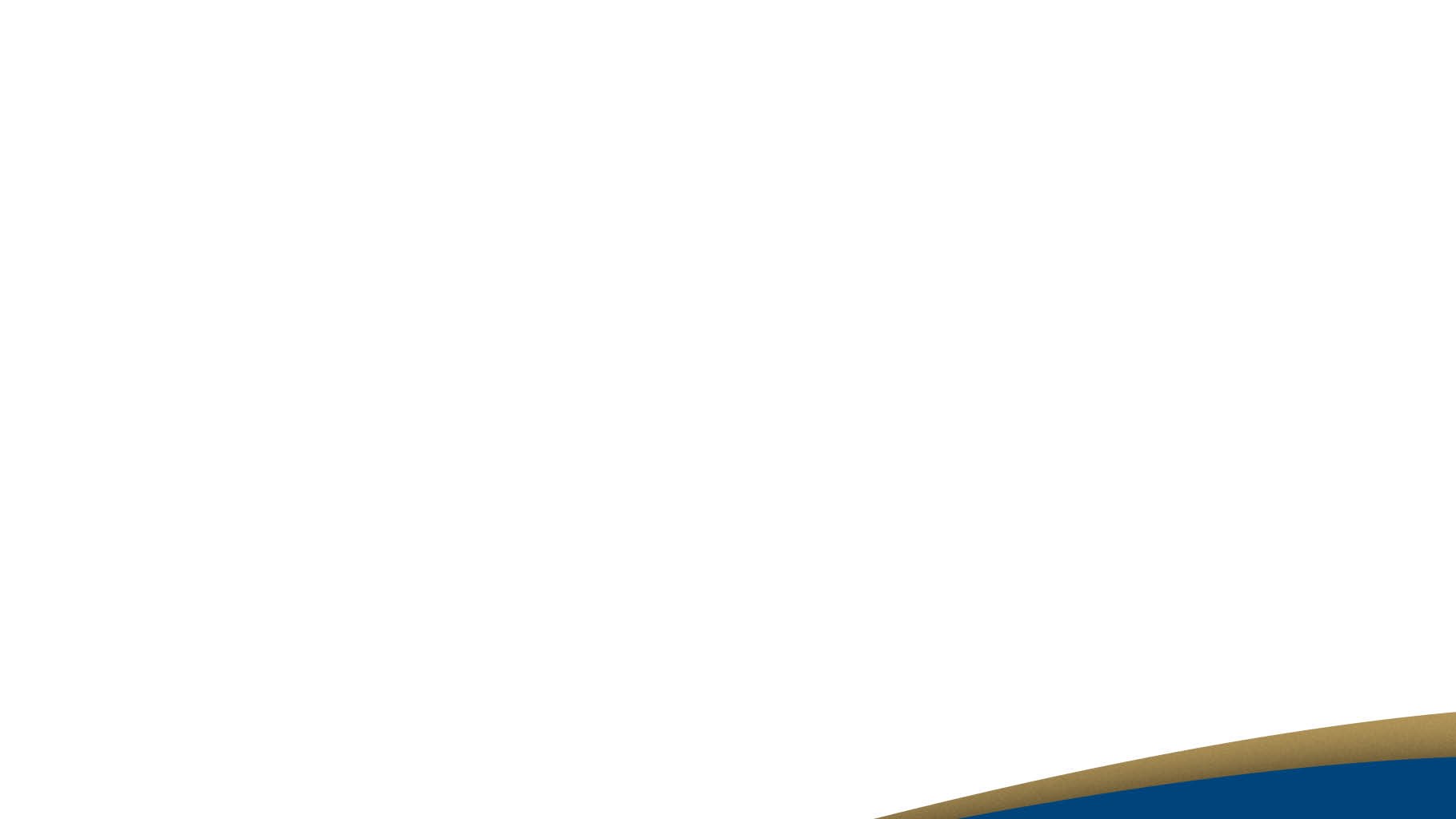 What is Expected Family Contribution (EFC)?
Measurement of student’s and family’s ability to pay postsecondary educational expenses
Student contribution
Parent contribution
 (for dependent students)
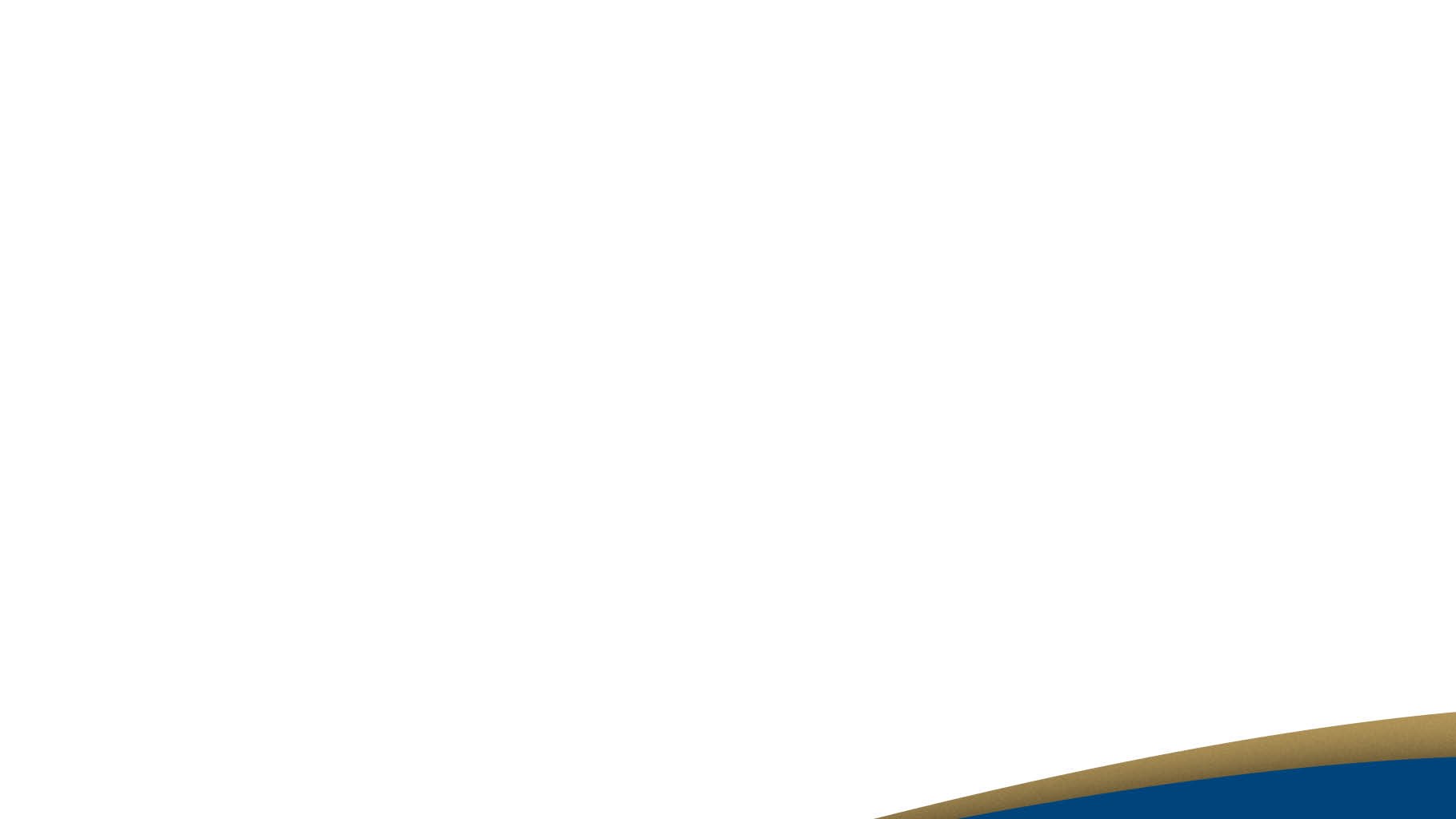 Categories of Financial Aid
Need-based aid
Non-need-based aid
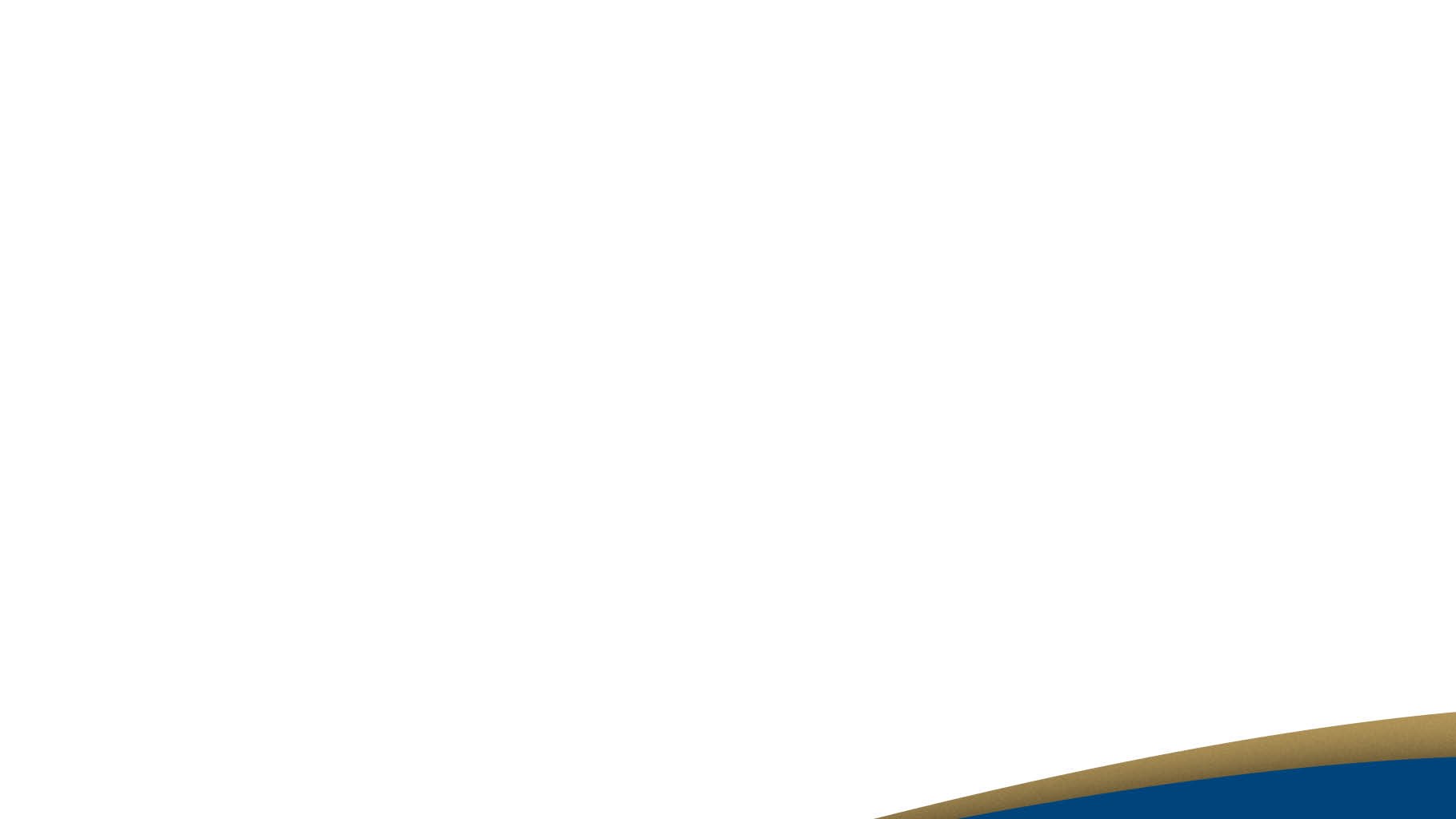 Types of Financial Aid
Self-Help Aid
Gift Aid
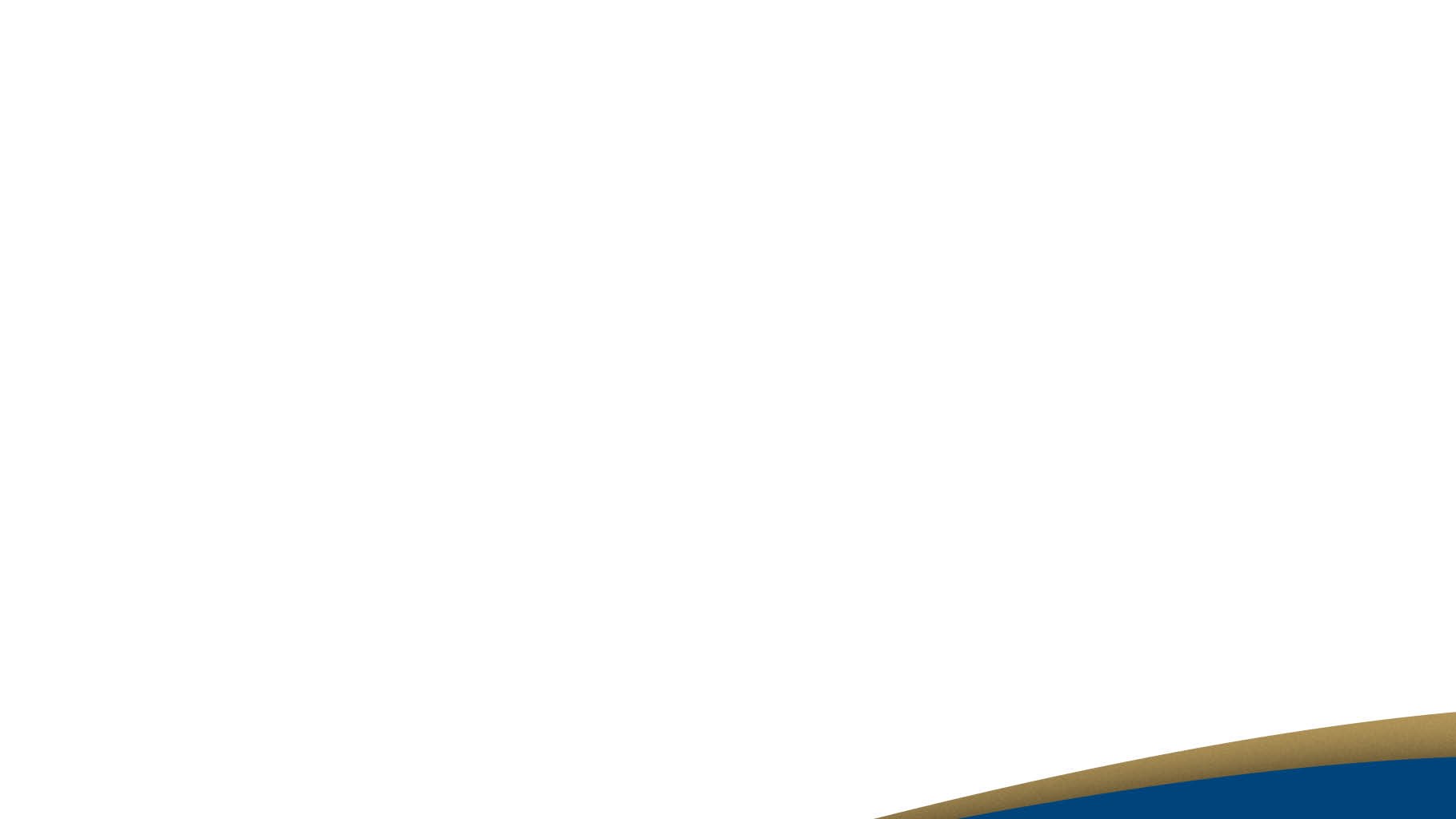 Federal Government
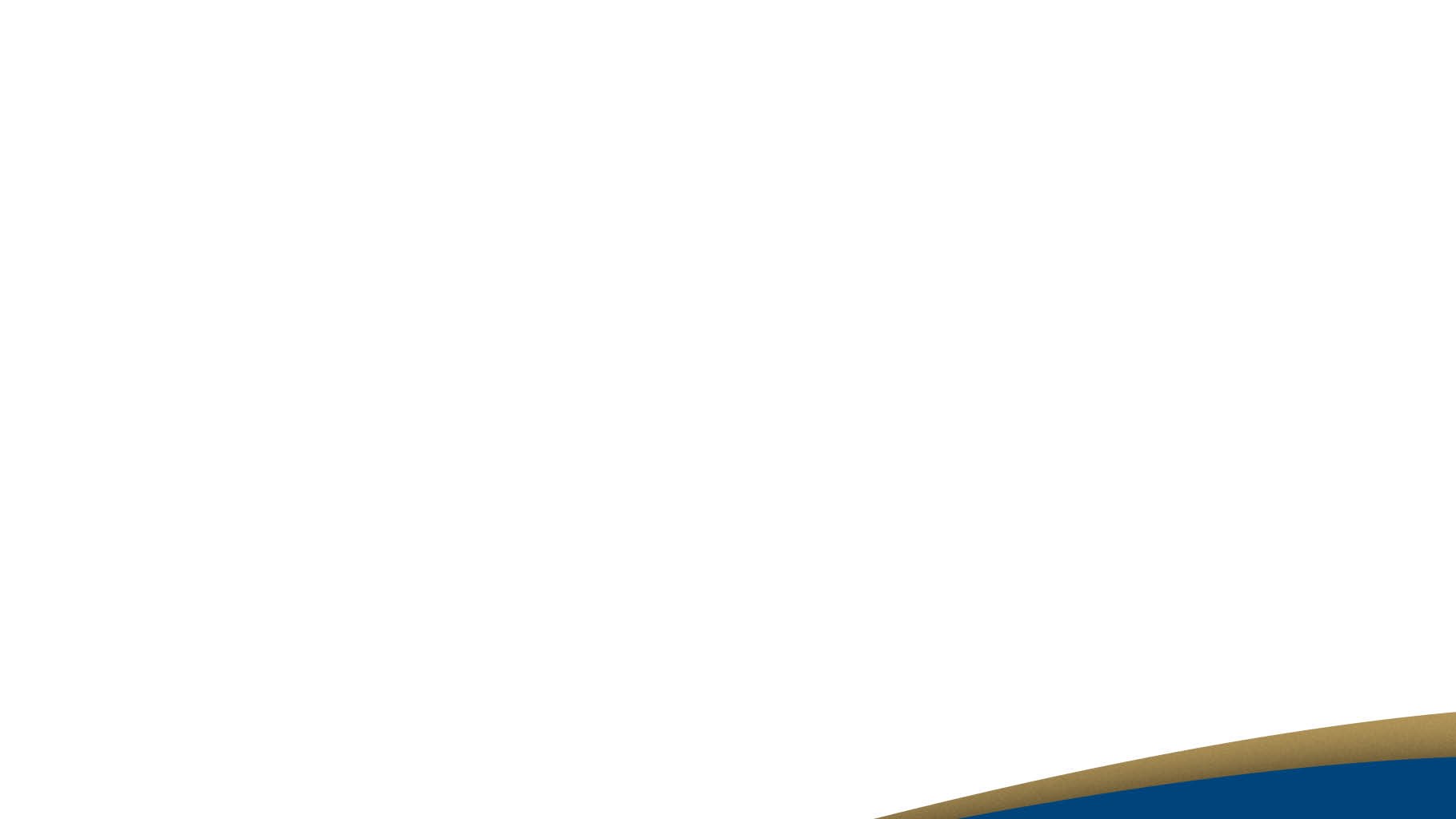 Federal Student Aid Programs
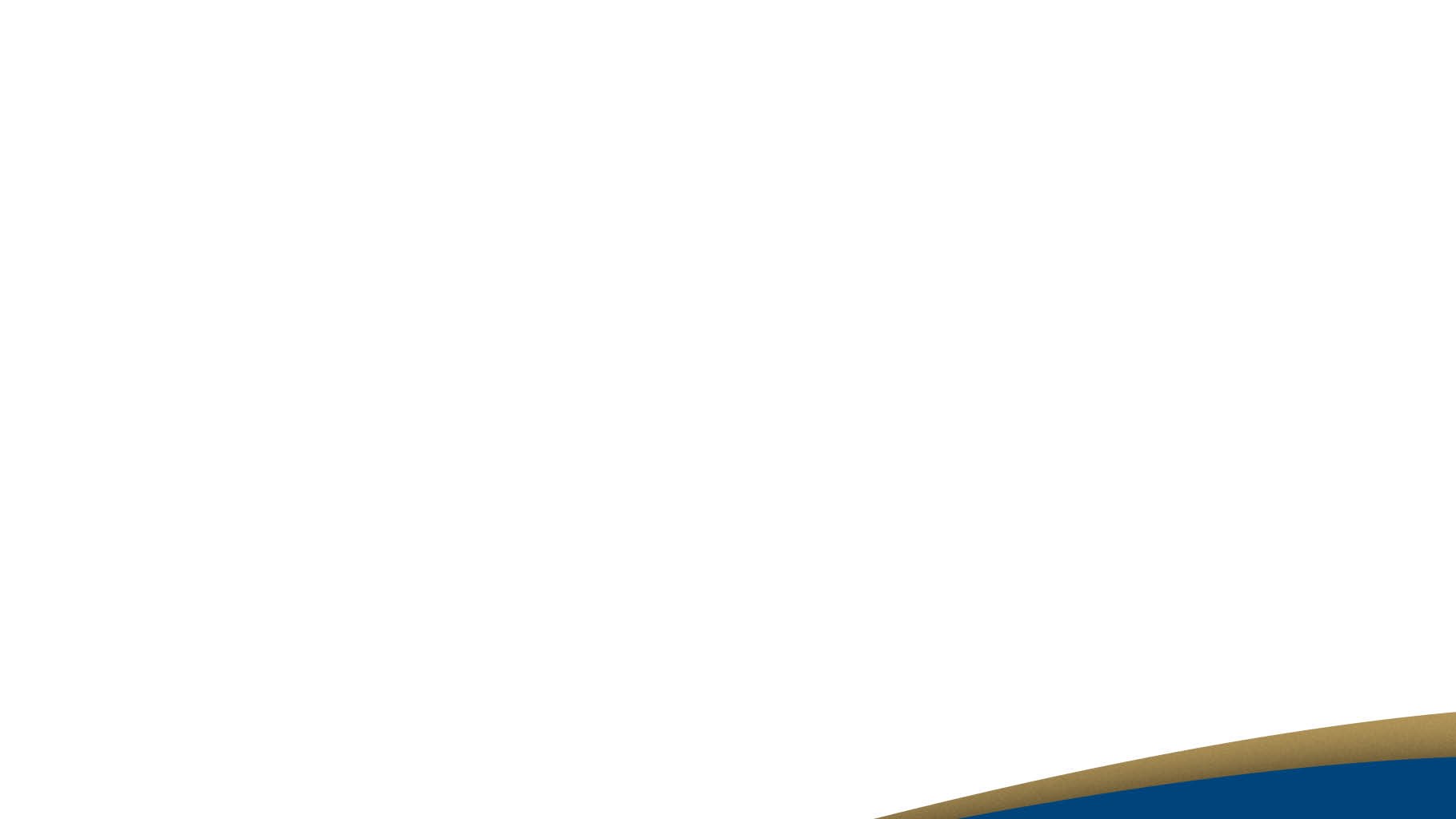 States
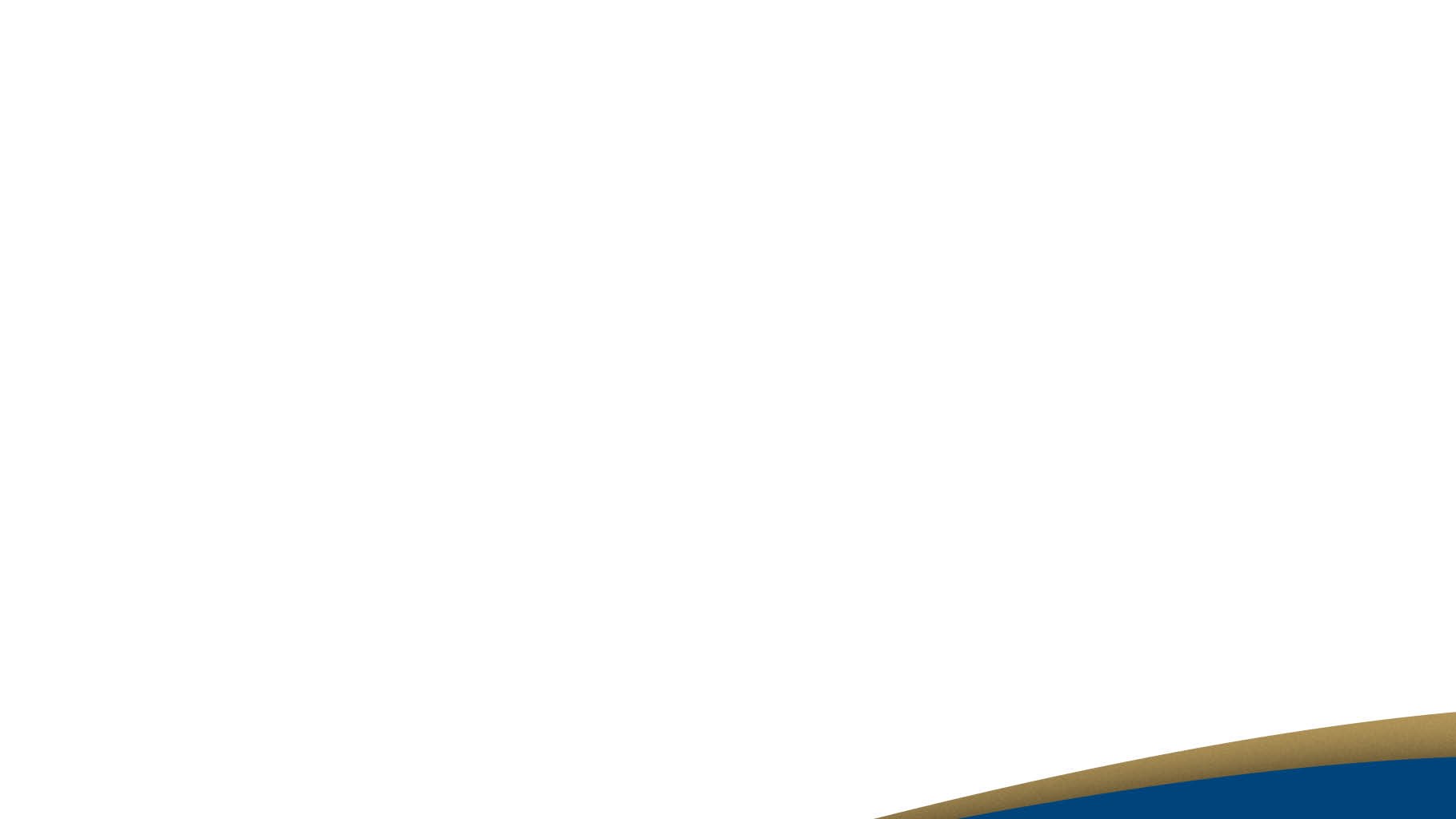 State Student Aid Programs
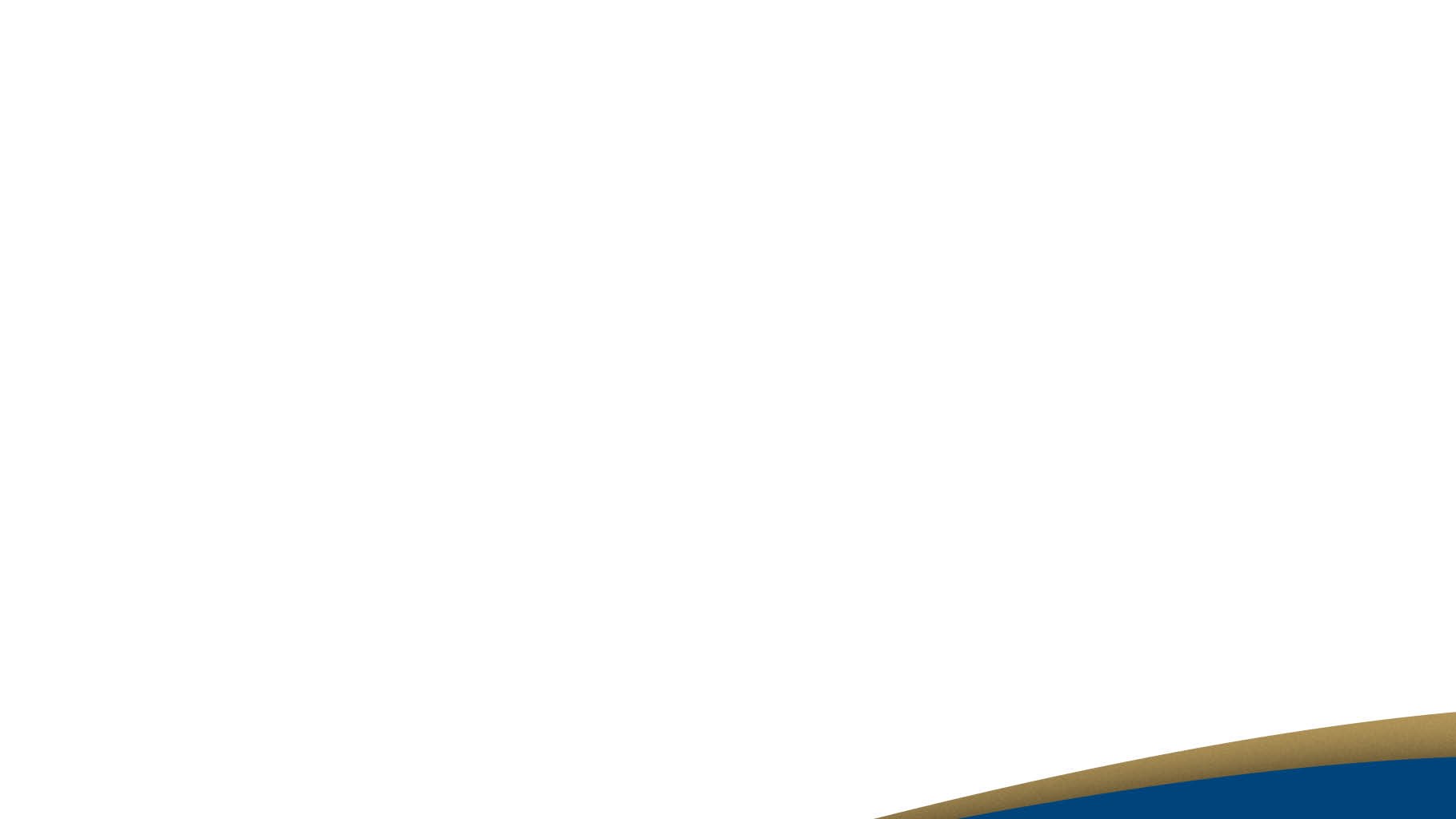 Other sources
Free Application for Federal Student Aid (FAFSA®)
Collects demographic and financial information
Information used to calculate the expected family contribution (EFC)
Colleges use EFC to award financial aid
Available in English and Spanish
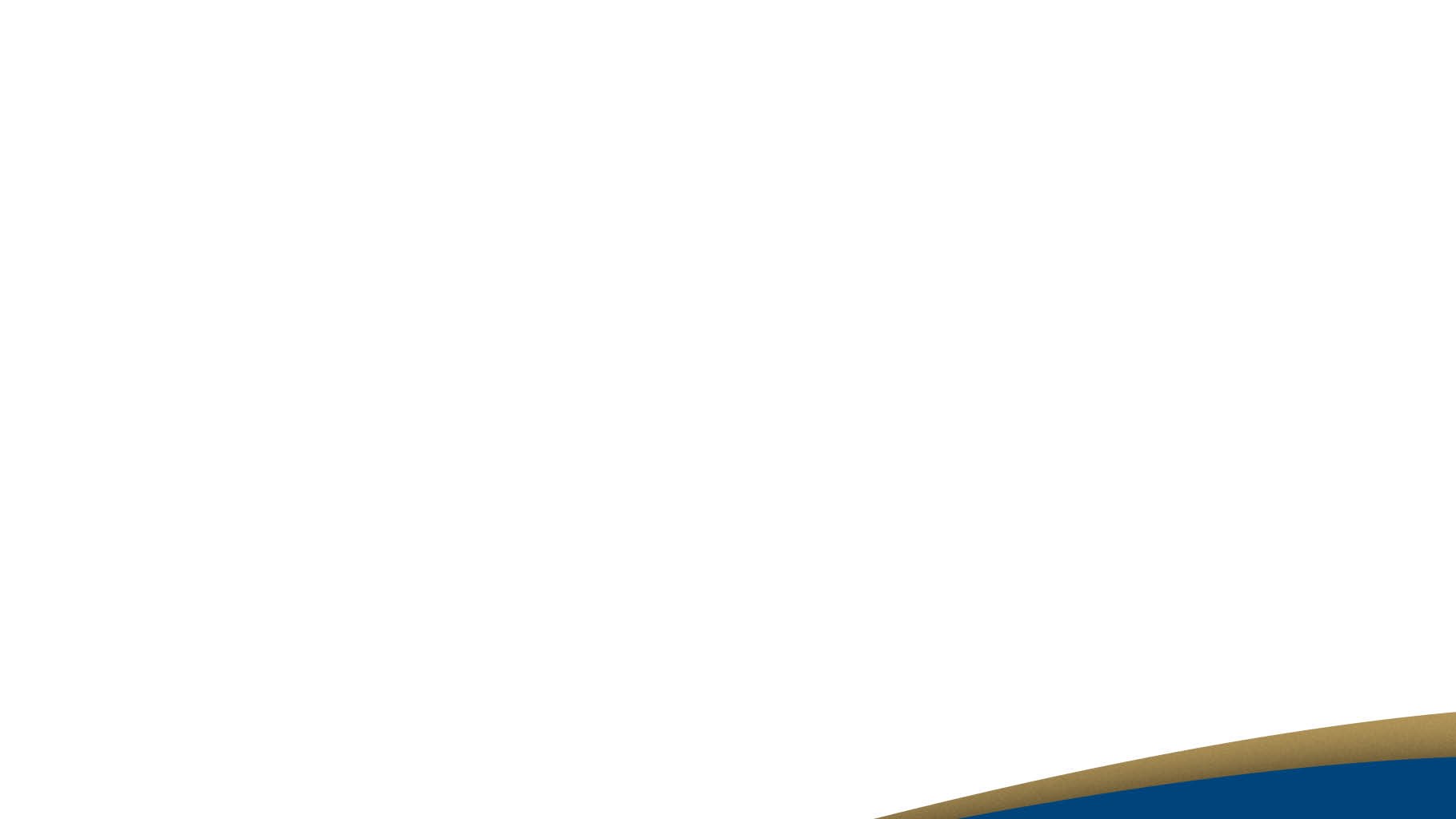 Free Application for Federal Student Aid (FAFSA®)
May be filed at any time during an academic year, but no earlier than October 1st prior to the academic year for which the student requests aid
For the 2021-22 academic year, the FAFSA -may be filed beginning October 1, 2020
Colleges may set FAFSA priority dates
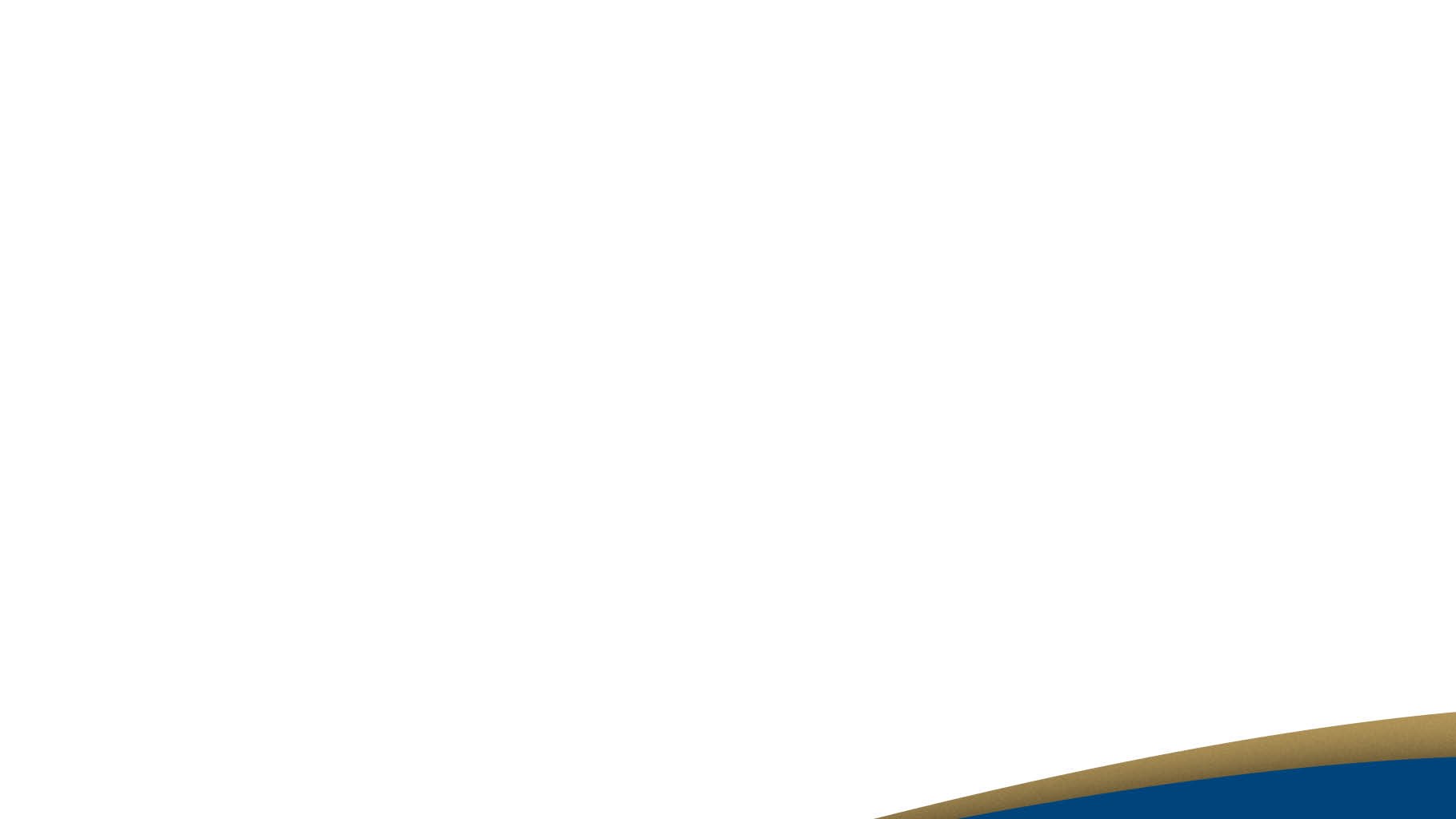 Free Application for Federal Student Aid (FAFSA®)
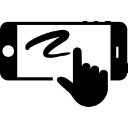 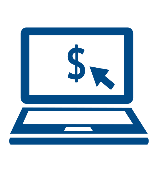 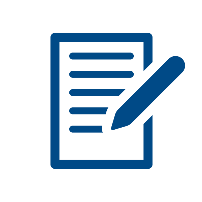 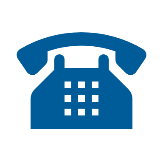 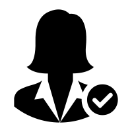 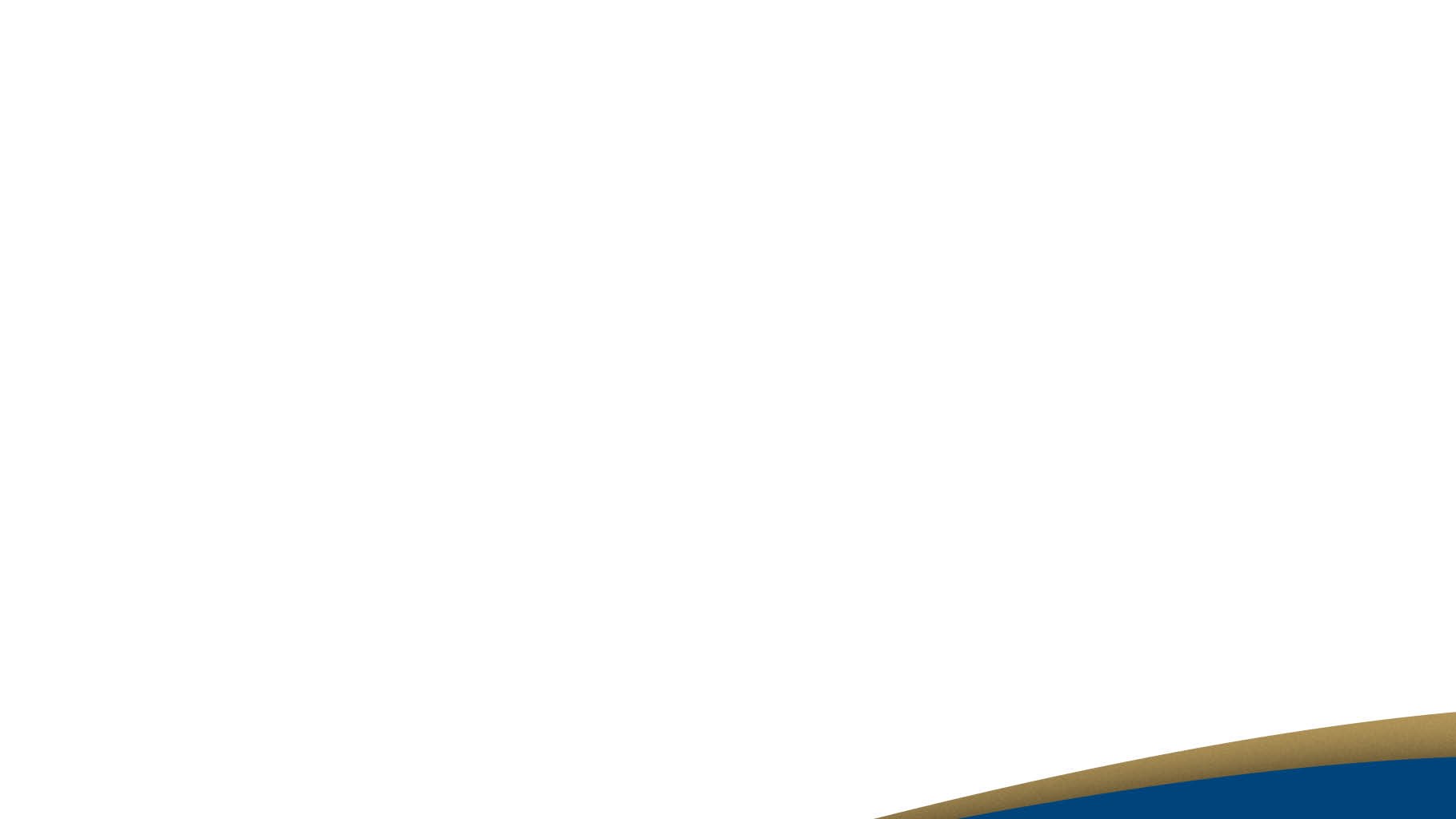 Benefits of Using FOTW or myStudentAid
Built-in edits to prevent costly errors
Skip-logic allows student and/or parent to skip unnecessary questions
Option to use Internal Revenue Service (IRS) Data Retrieval Tool to import tax data
More timely submission of original application and any necessary corrections
More detailed instructions and “help” for common questions
Ability to check application status online
Simplified application process in the future
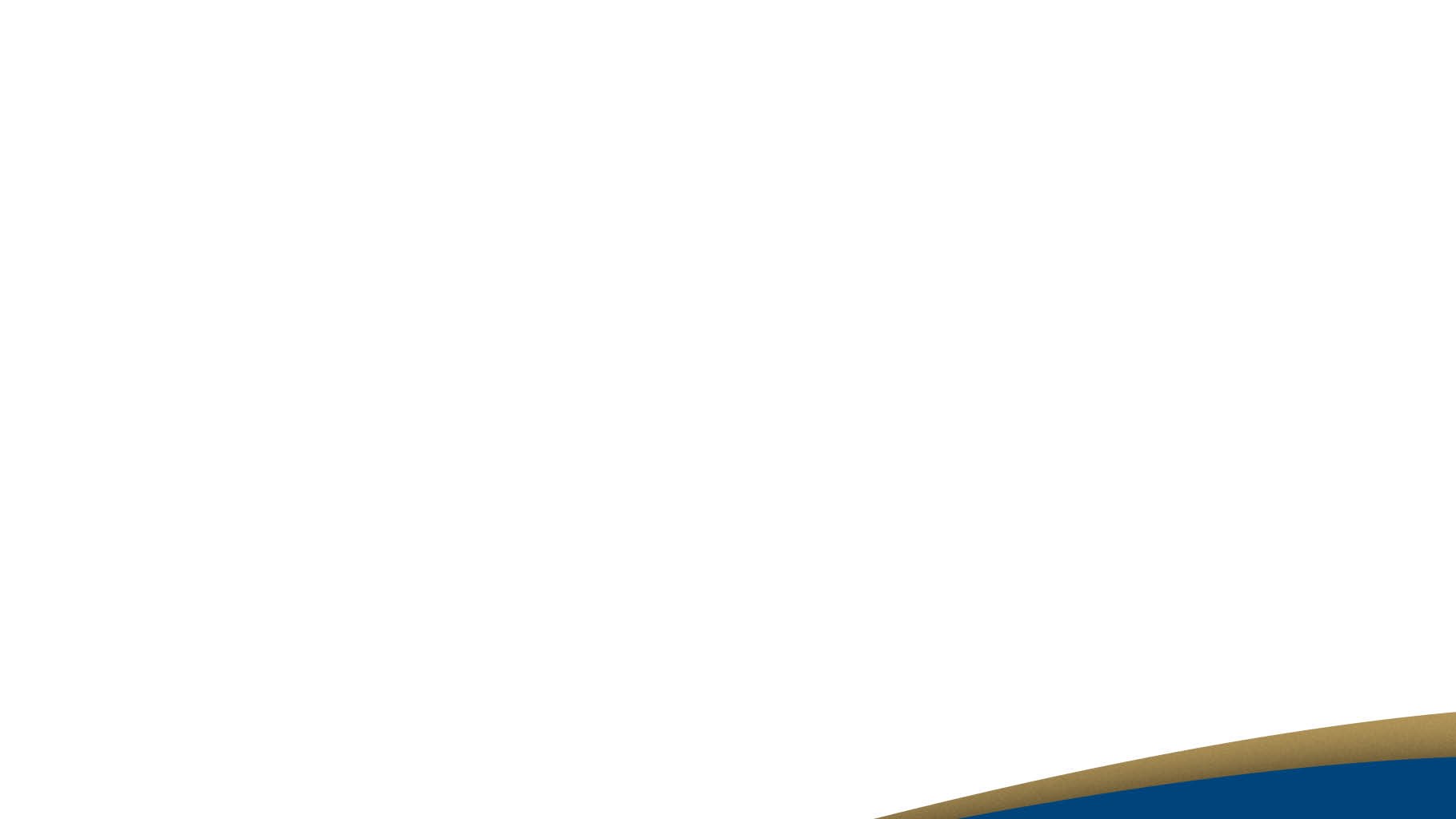 FAFSA on the Web (FOTW)
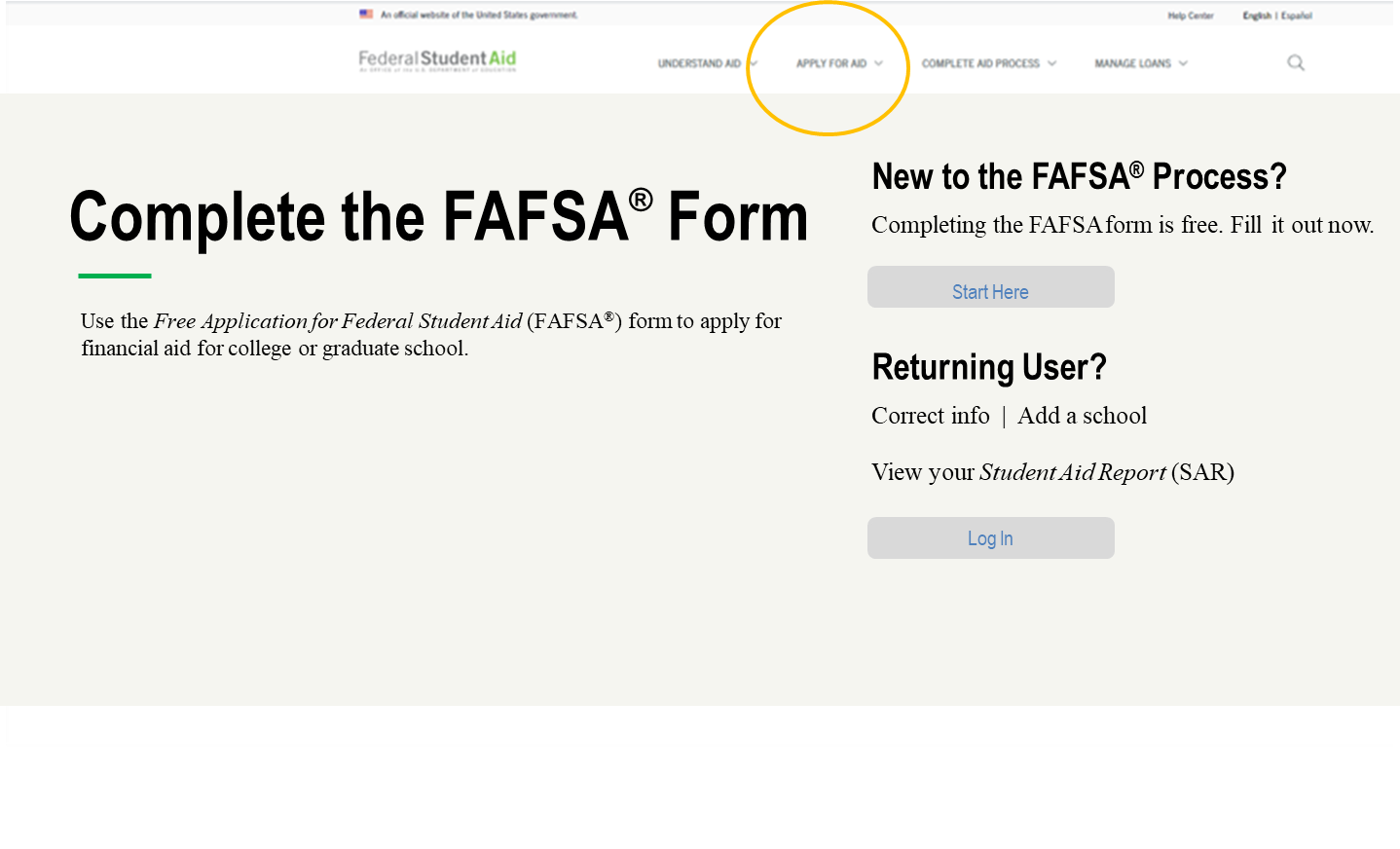 Website: https://studentaid.gov/h/apply-for-aid/fafsa
FAFSA on the Web (FOTW)
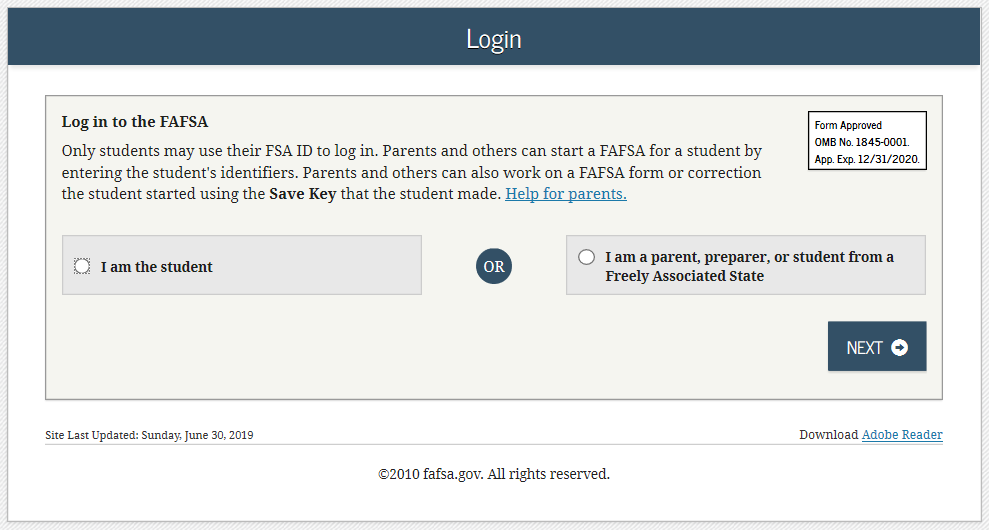 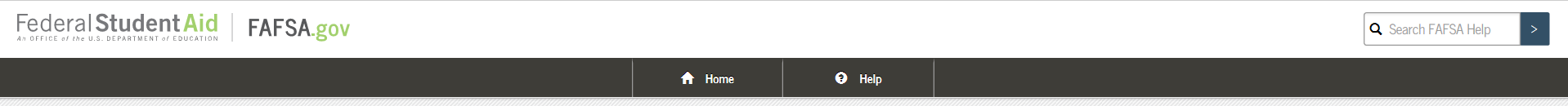 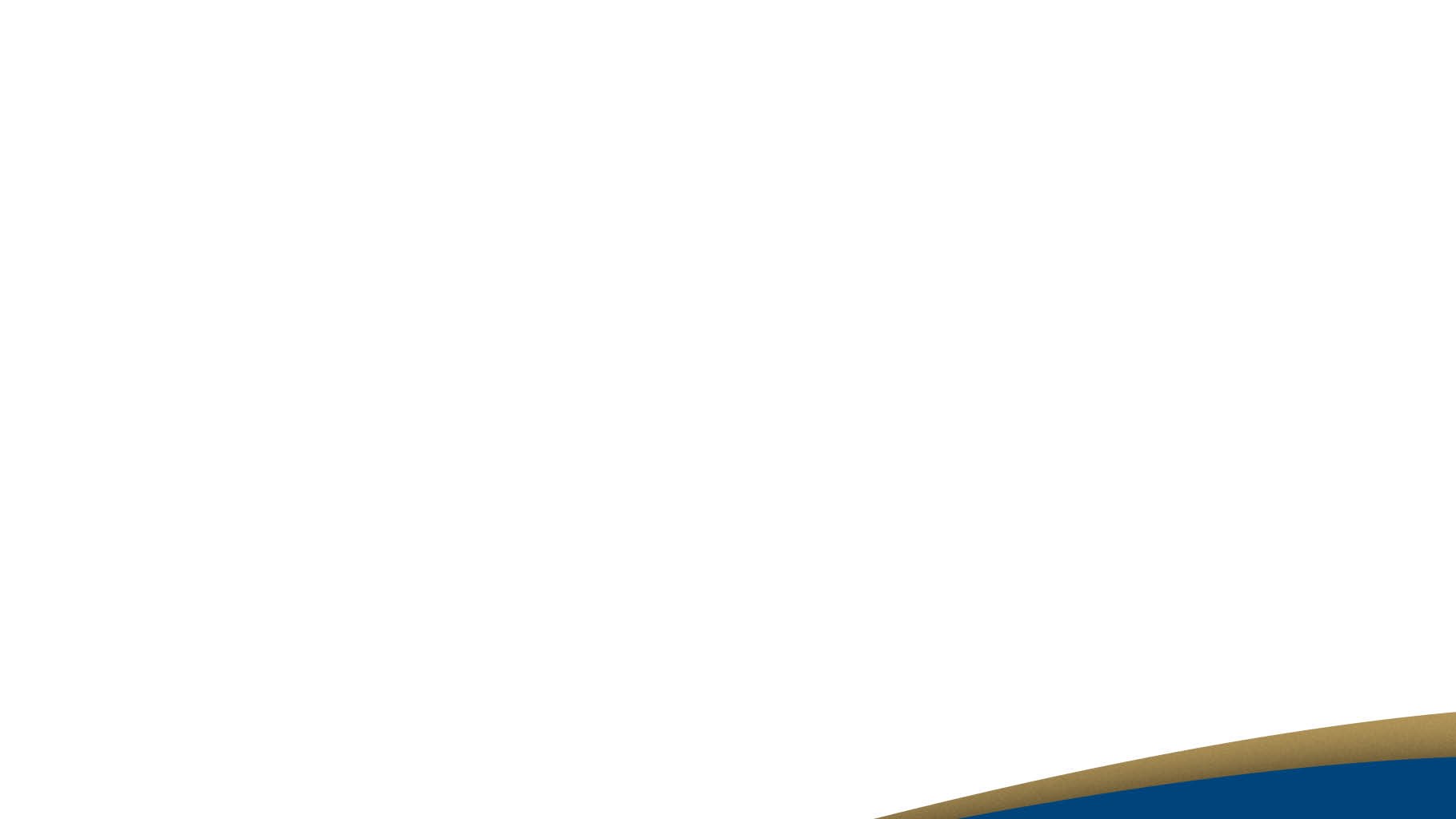 myStudentAid Mobile App
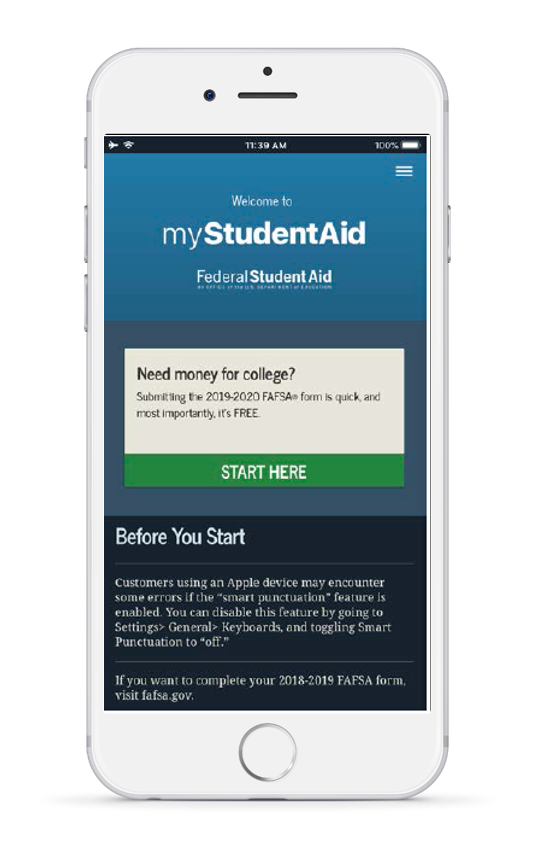 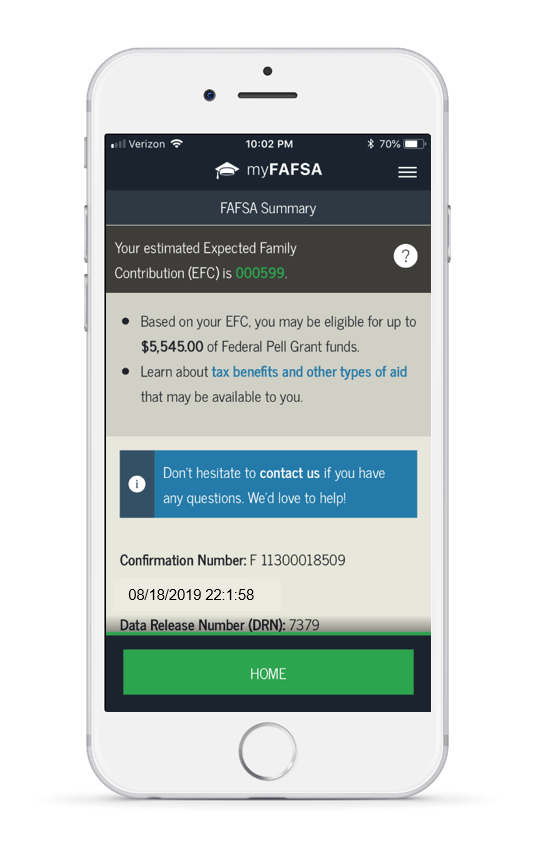 Mobile ability to begin, complete, save, and submit the FAFSA
Prompts applicant to create a save key, allowing completion at later time
FAFSA completion tracked
Successful completion of each section indicated
Agreement of Terms checkbox
Confirmation of submission
Estimated EFC calculation
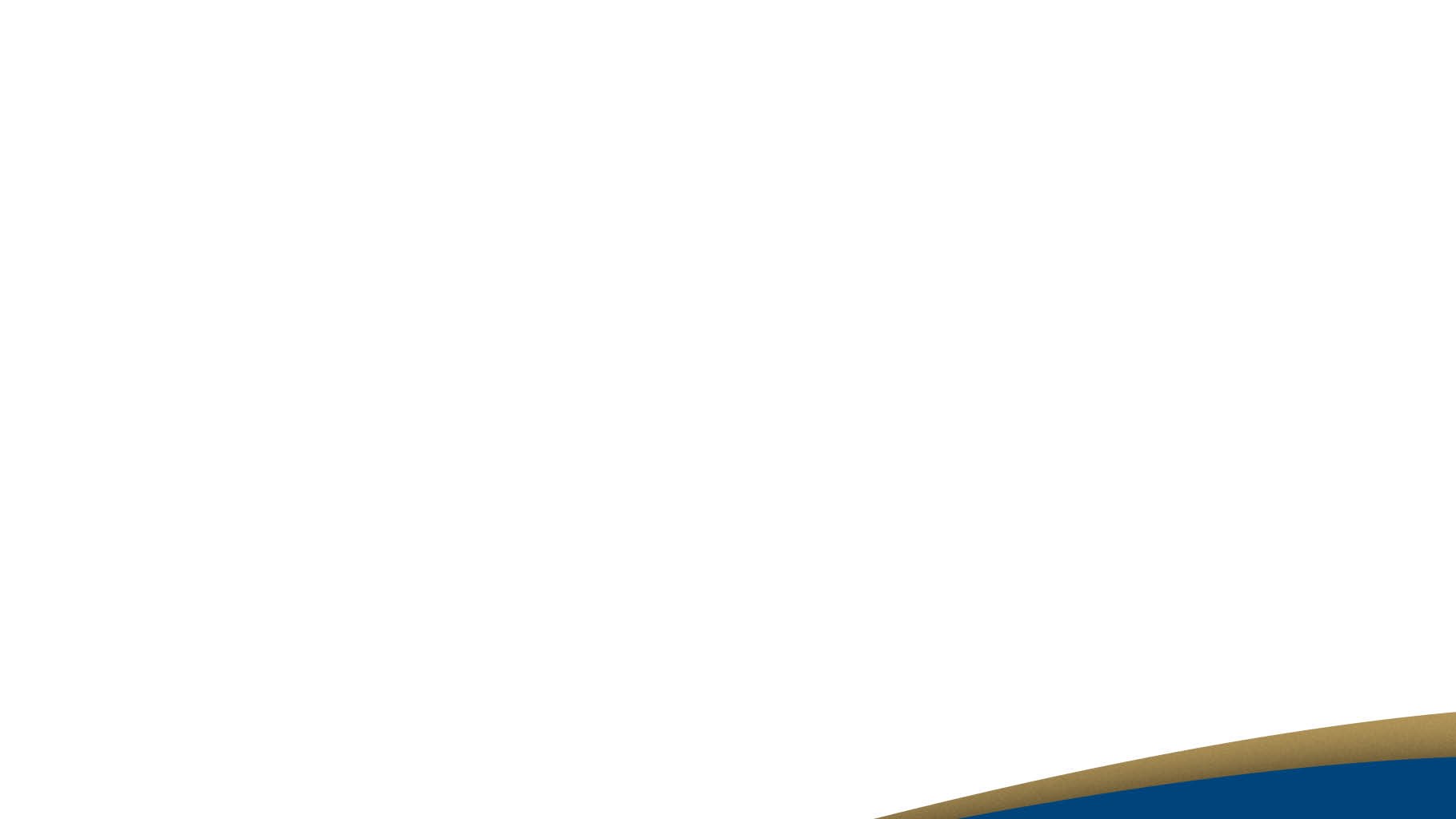 IRS Data Retrieval Tool (DRT)
Allows for certain tax return information to be transferred from the IRS database
Participation is voluntary and student chooses whether or not to transfer data to FOTW
IRS will authenticate taxpayer’s identity
If tax record is found, IRS transfers information to populate the FAFSA
Reduces documents requested by financial aid office
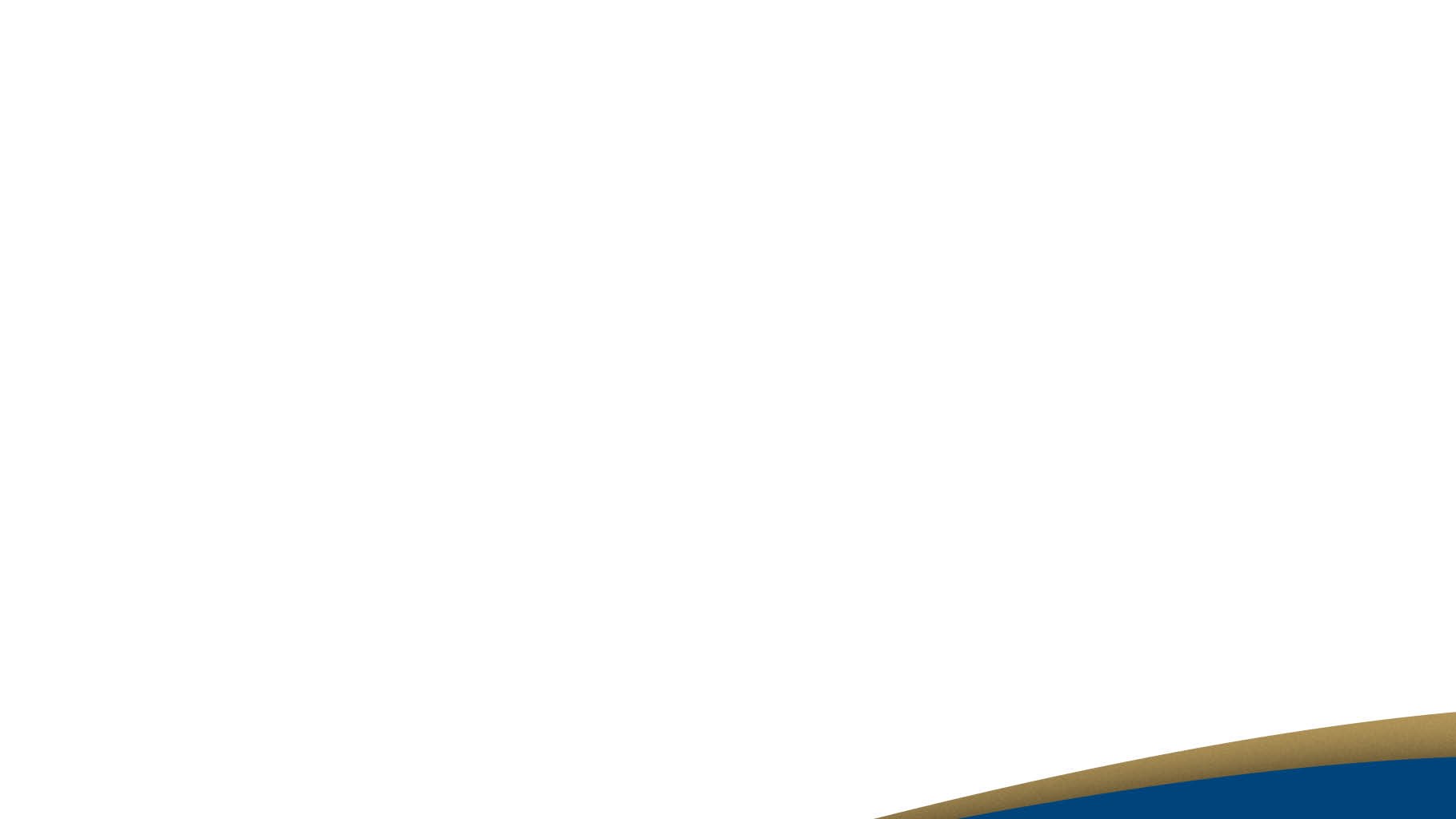 IRS Data Retrieval Tool
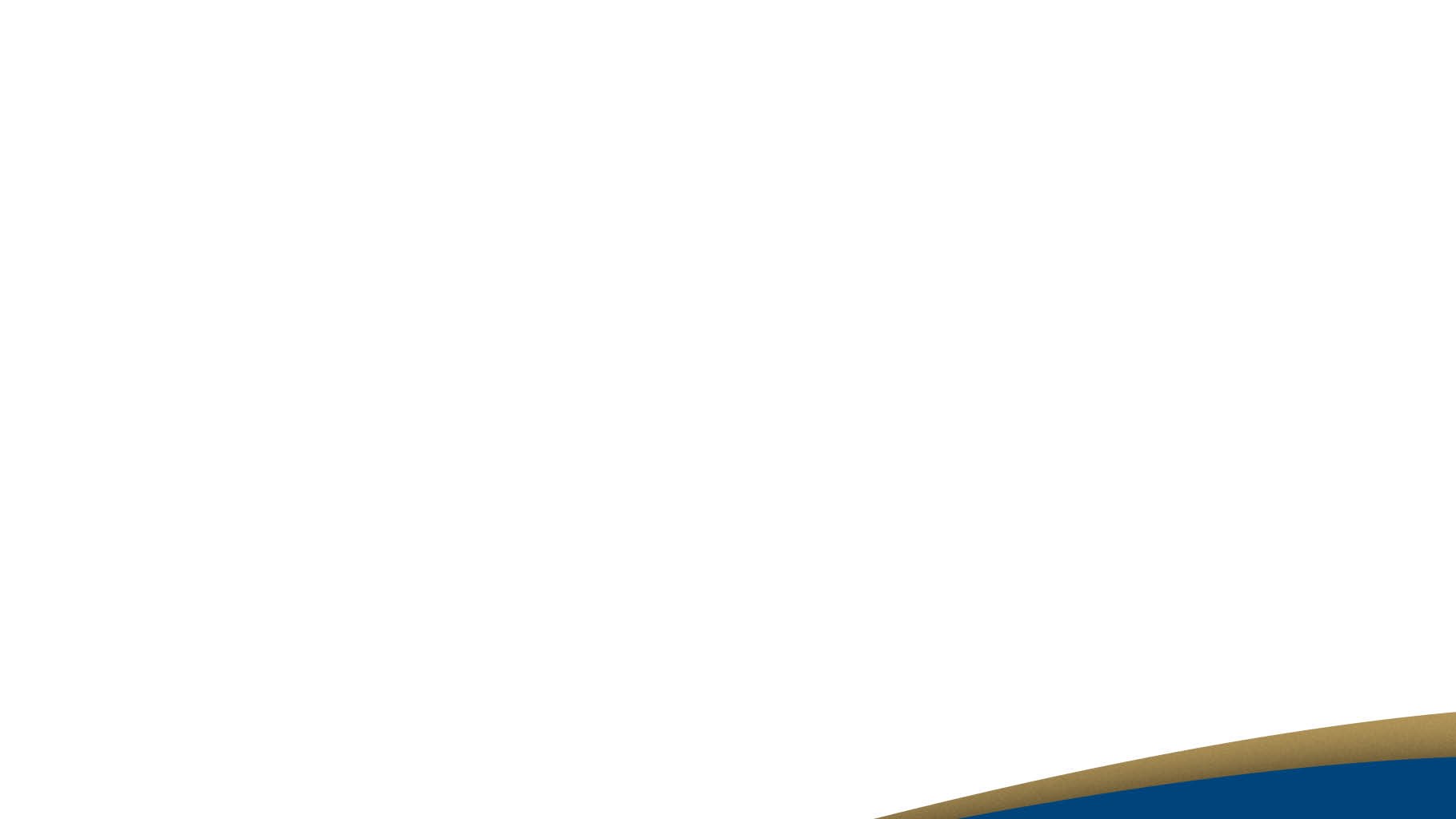 FSA ID
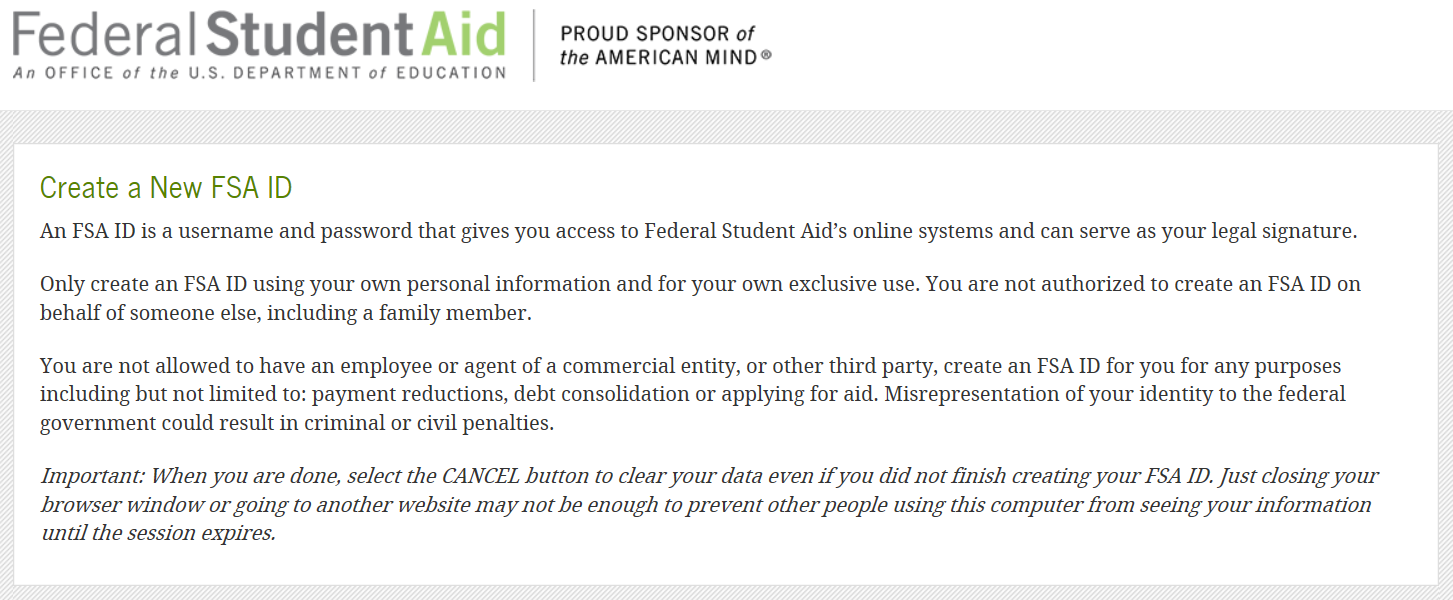 Used for FAFSA completion and allows access to certain U.S. Department of Education websites
May be used by students and parents throughout financial aid process, including subsequent school years
Only the owner should create a FSA ID
Apply at https://fsaid.ed.gov/npas/index.htm
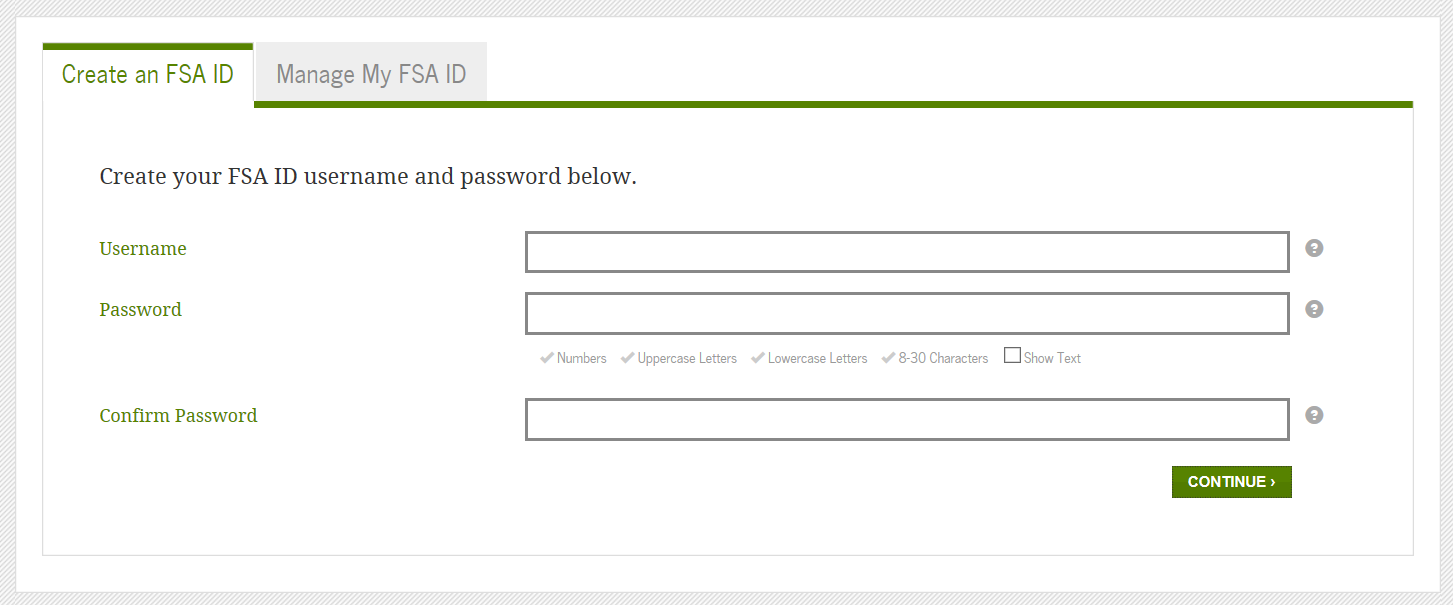 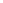 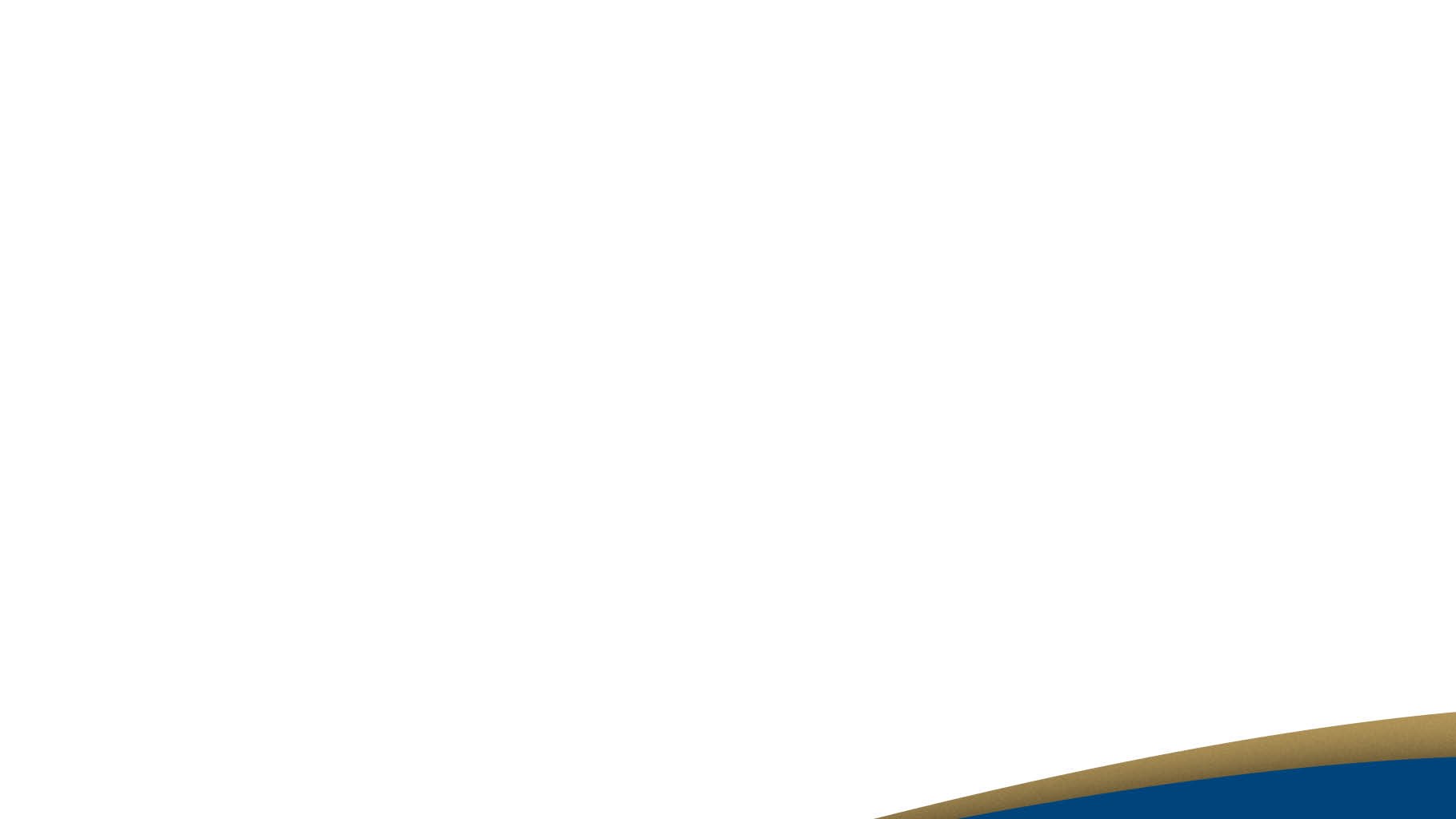 General Student Information
Social Security Number
Citizenship status
Marital status
Drug conviction of possession or sale
Selective Service registration
Highest education level completed by father/mother
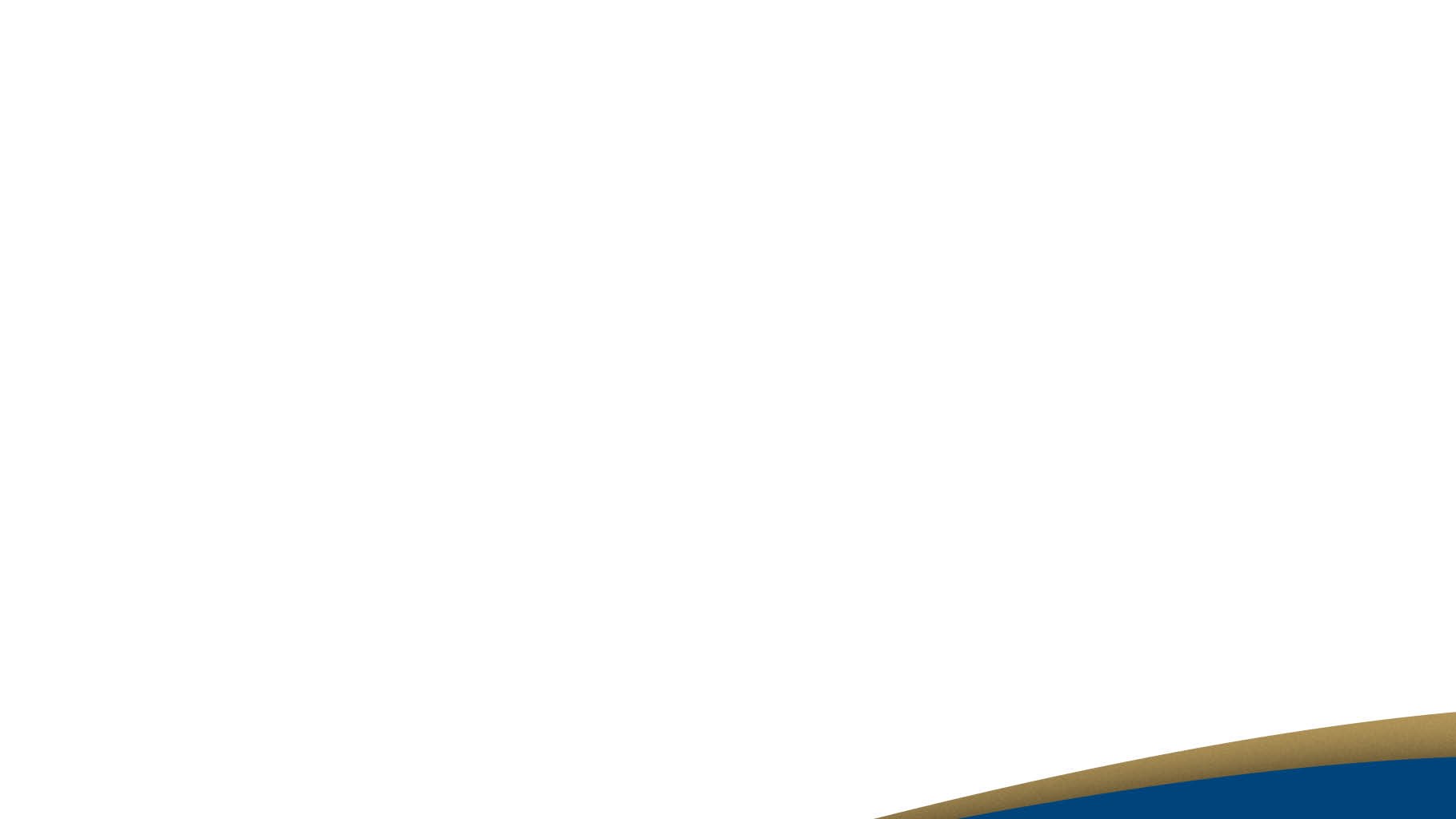 Student Dependency Status
FAFSA asks questions to determine dependency status for Title IV federal student aid (not IRS) purposes:
If all “No” responses, student is dependent
If “Yes” to any question, student is independent
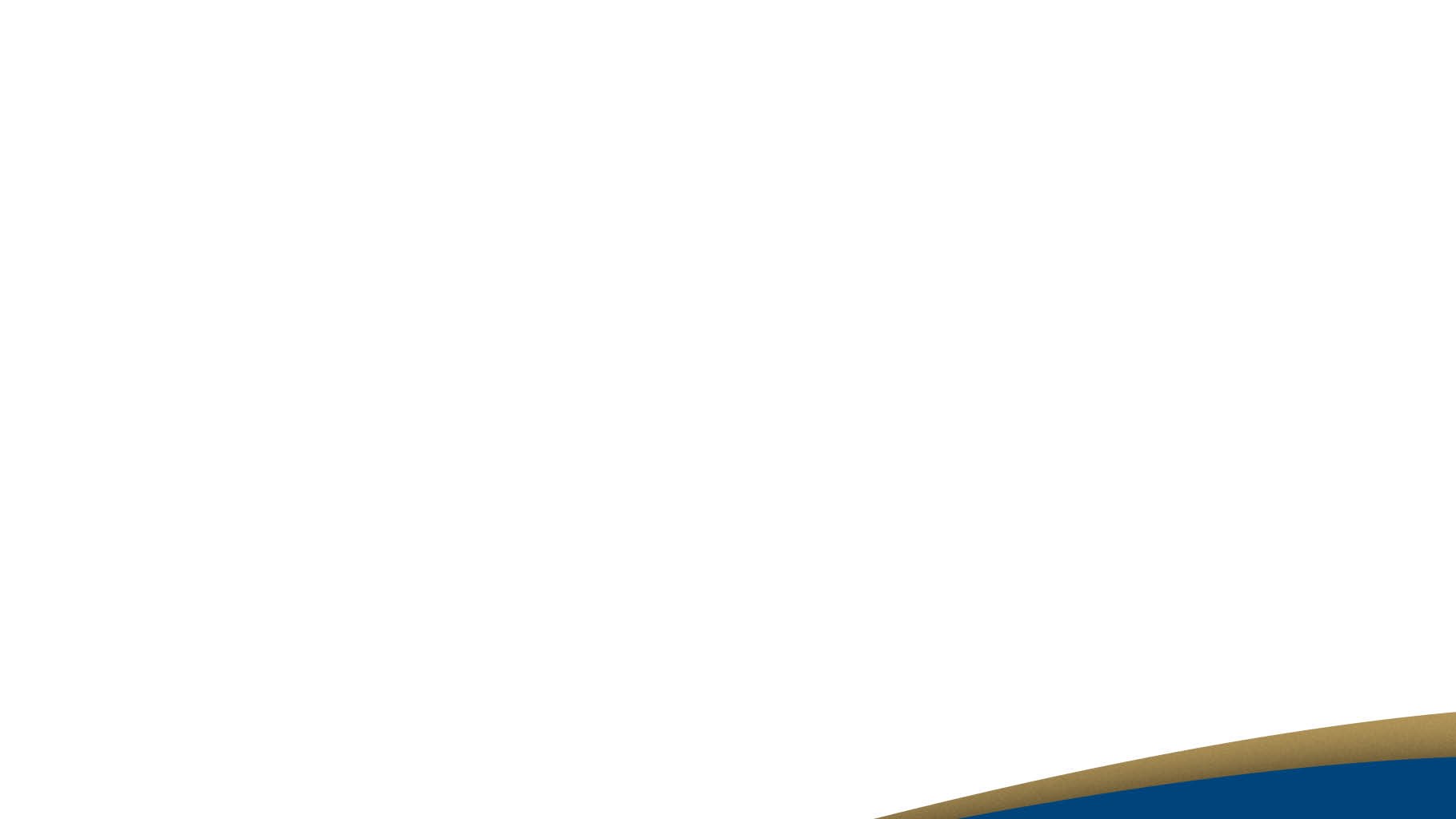 Information About Parents ofDependent Students
Tax, income, and other financial information
Dislocated worker status
Receipt of means-tested federal benefits in the previous two years
Assets
Untaxed income
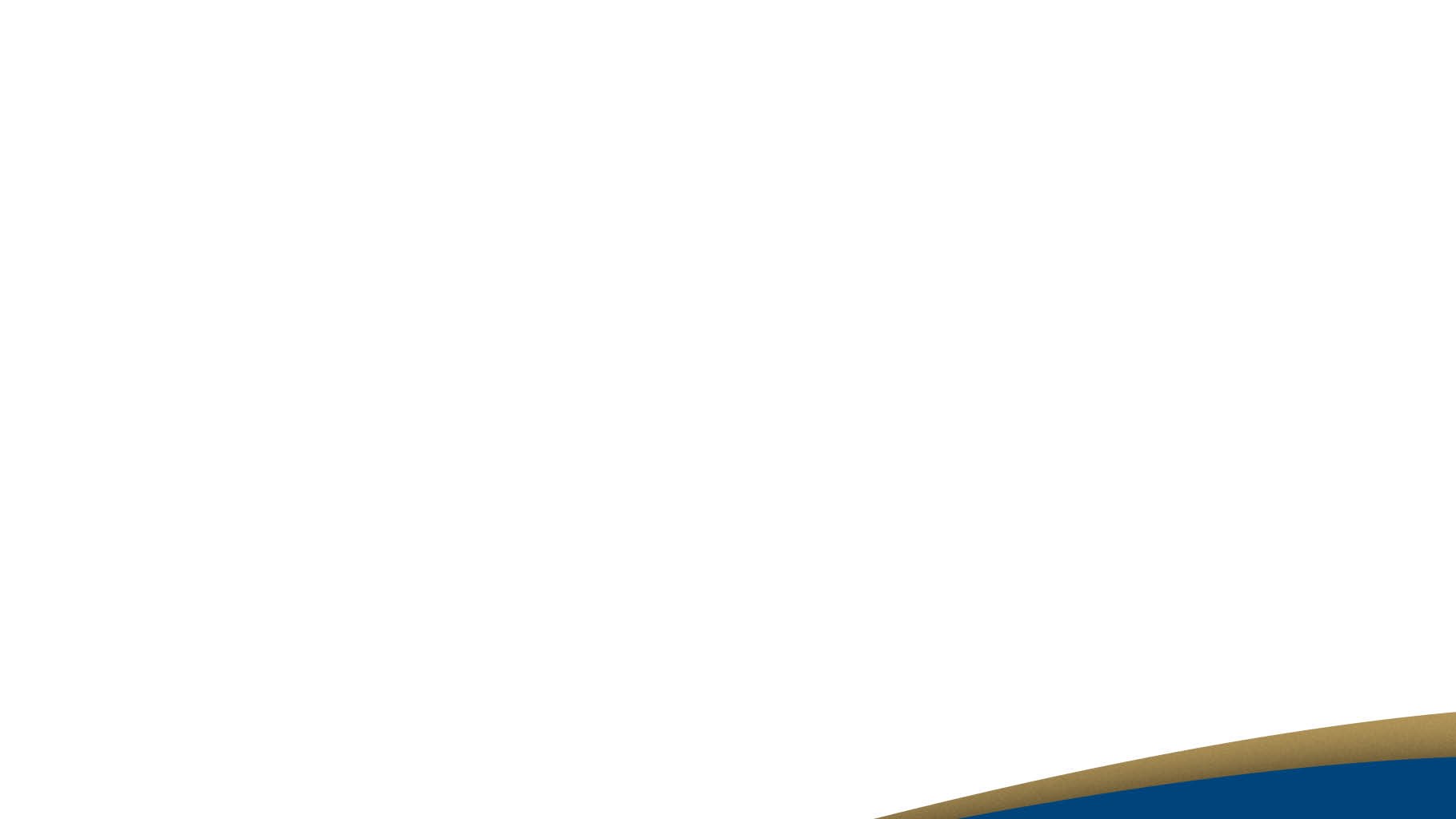 Information About Student (and Spouse)
Tax, income, and other financial information
Dislocated worker status
Receipt of means-tested federal benefits in the previous two years
Assets
Untaxed income
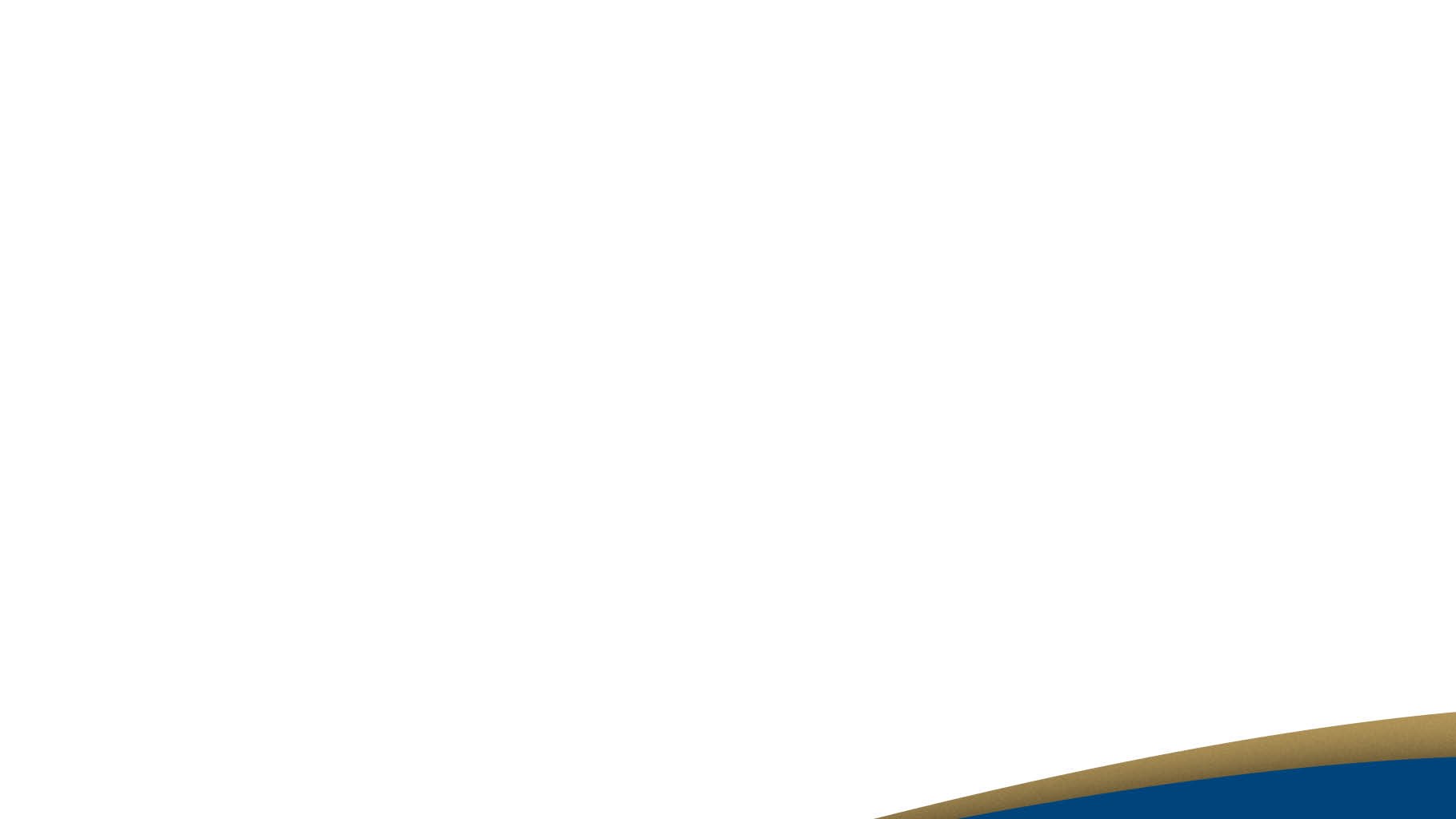 Additional Information
College Information
Housing Plans
FAFSA preparer information
Signatures Required
Student
One parent (dependent students)
Format for submitting signatures
Electronic using FSA ID
Signature page
Paper FAFSA
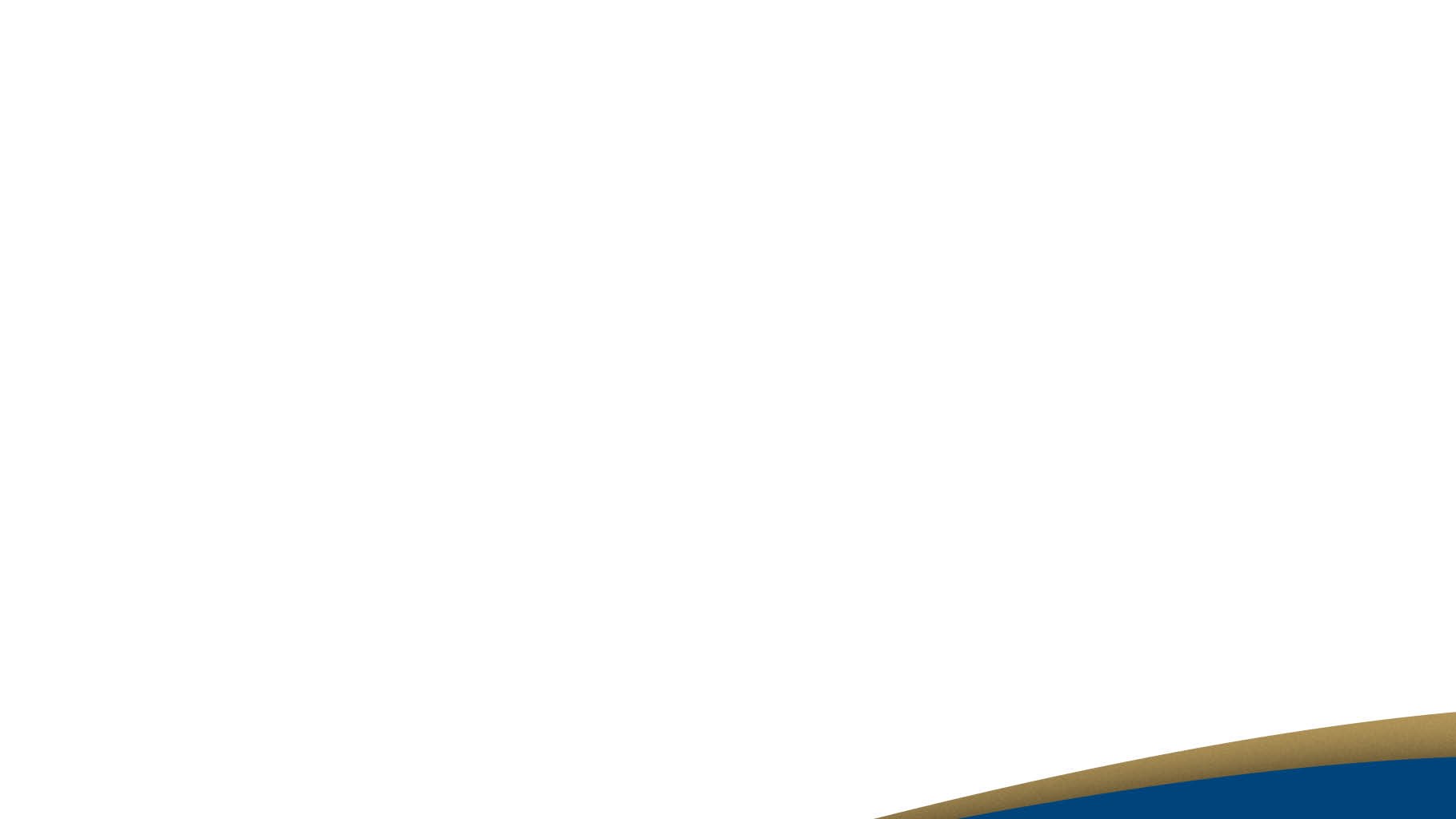 Frequent FAFSA Errors
Social Security Numbers
Divorced/widowed/remarried parental information
Income earned by parent/stepparent
Untaxed income
U.S. income taxes paid 
Household size
Number of household members in college
Real estate and investment net worth
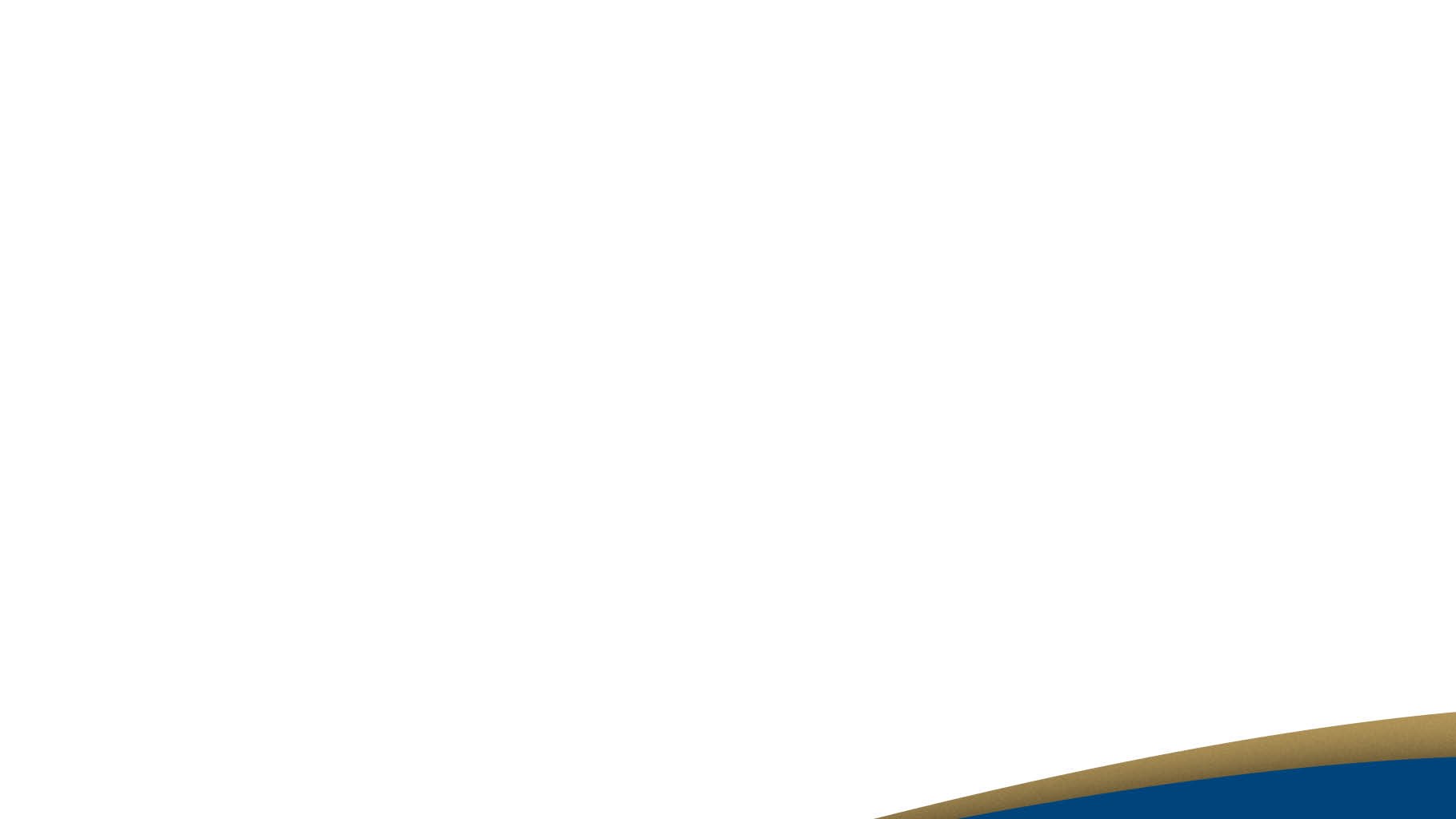 FAFSA Processing Results
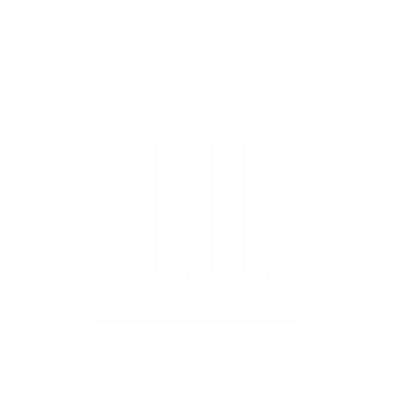 CPS
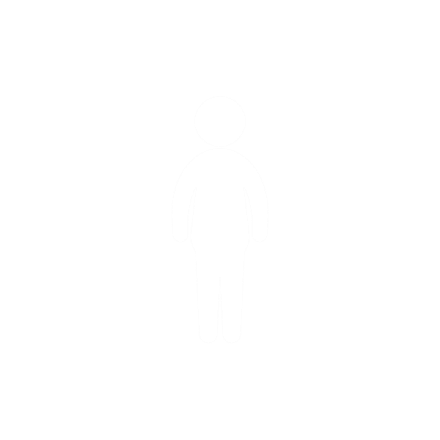 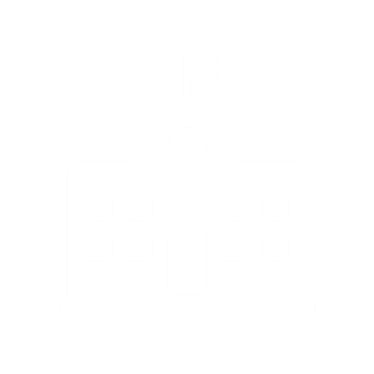 Student
College
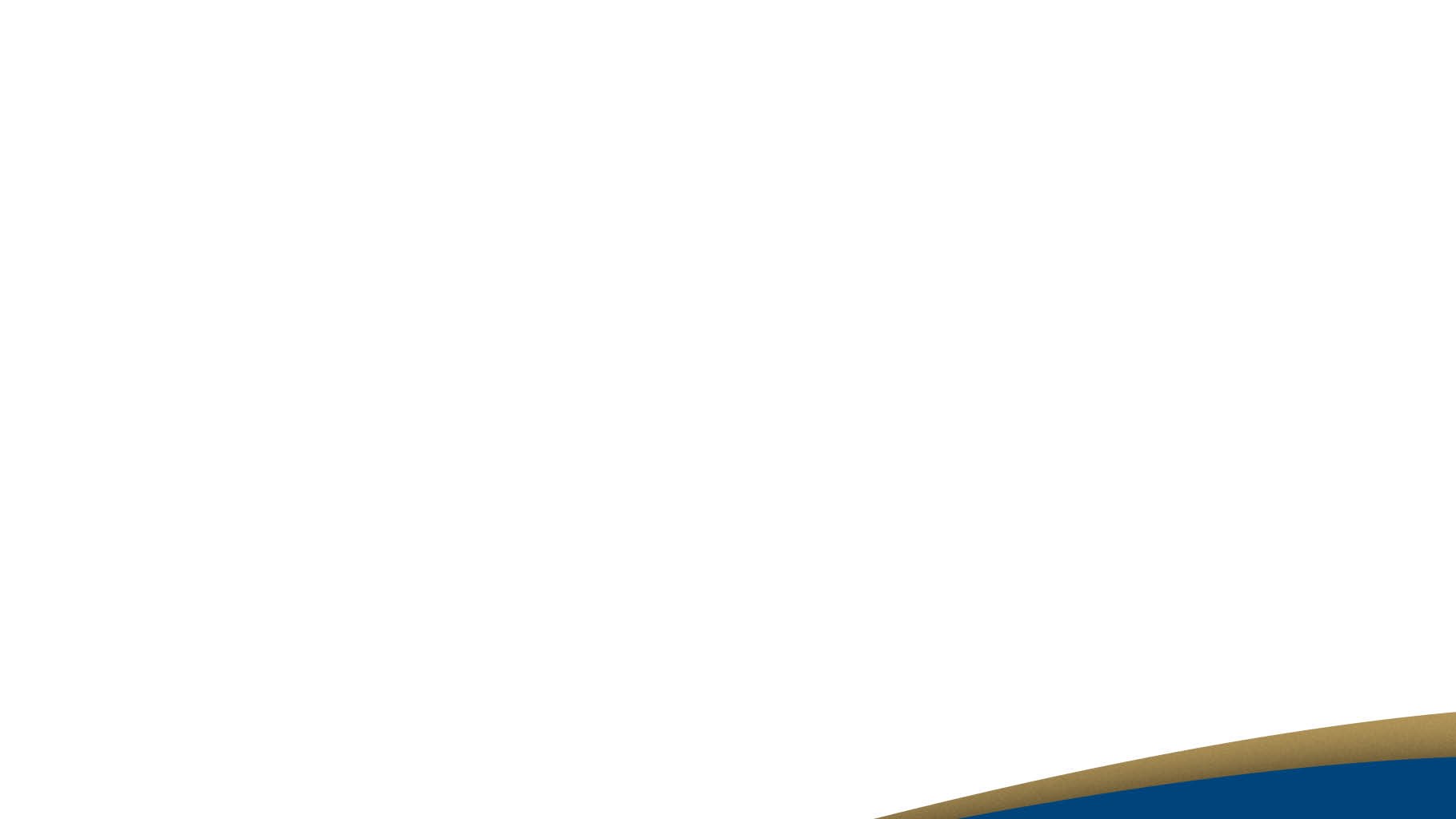 Email Notification of SAR Processing
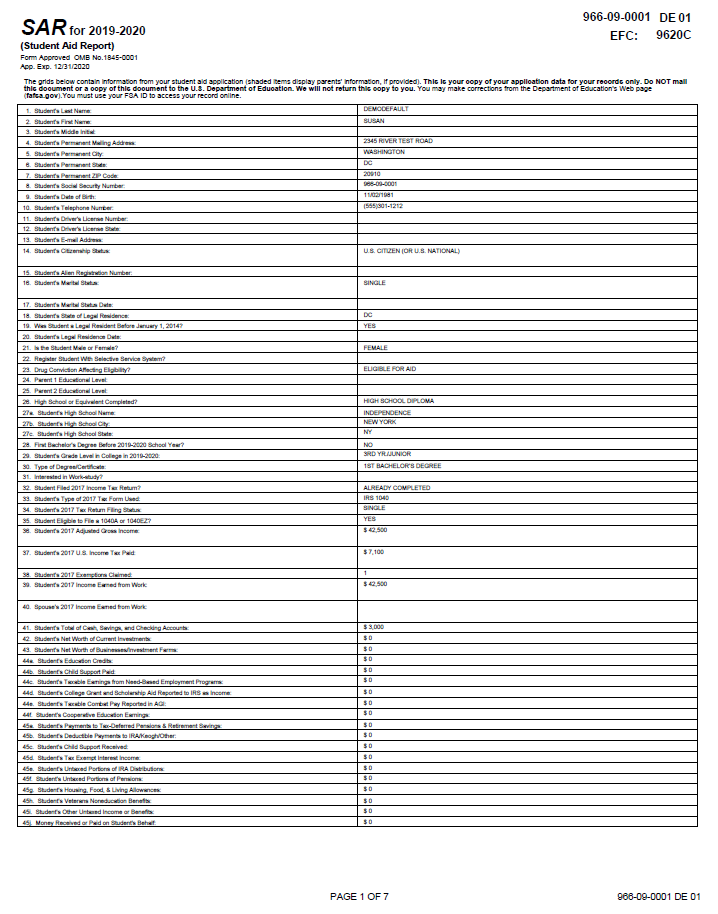 If valid email address is  provided on FAFSA
Provides access to electronic SAR at www.fafsa.gov
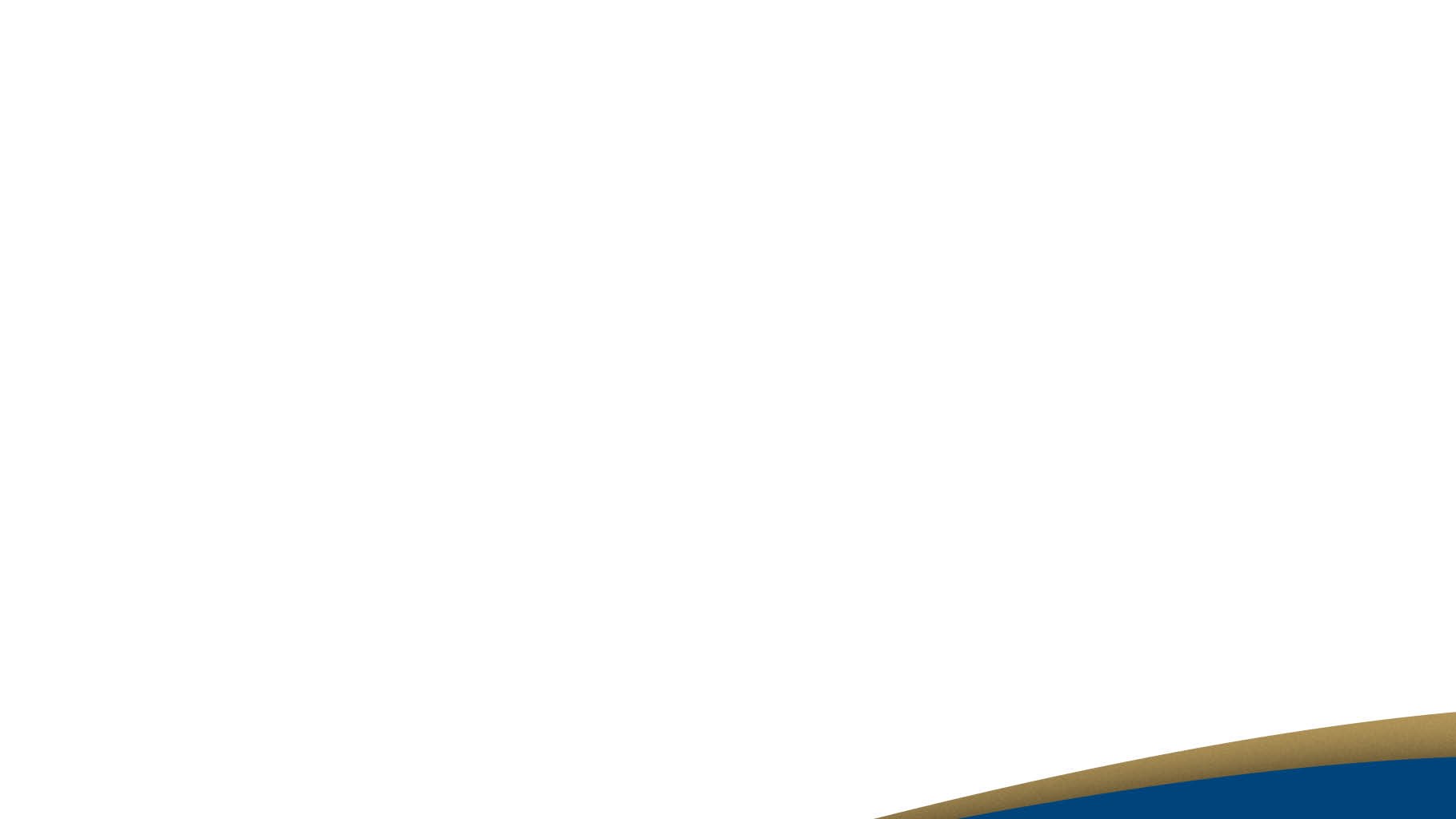 SAR or SAR Acknowledgement
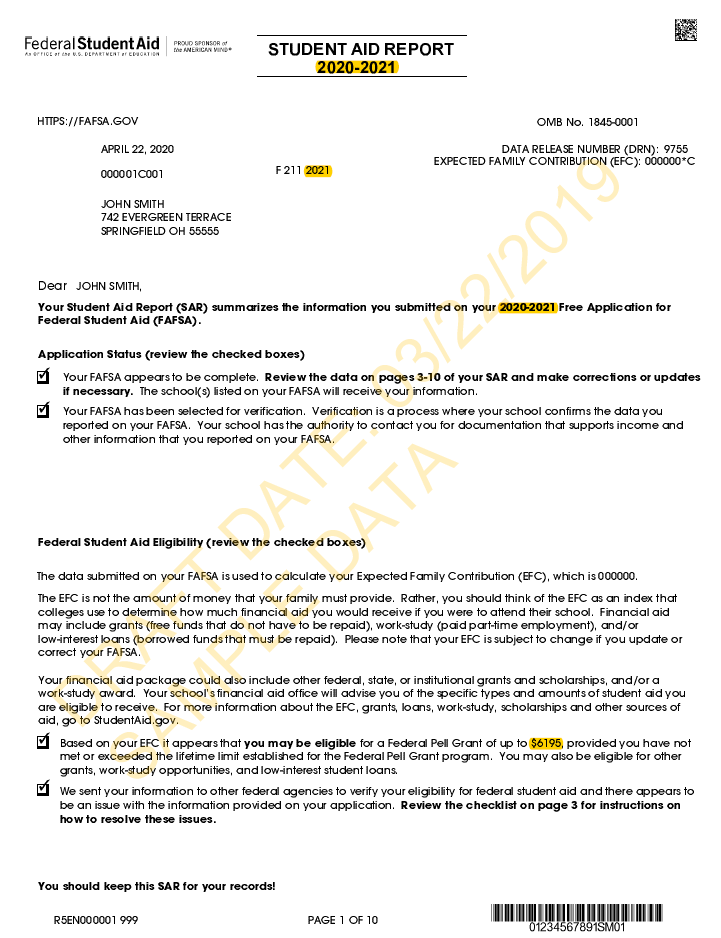 SAR sent if paper FAFSA filed without providing an email address
SAR Acknowledgement sent if FOTW filed without providing an email address
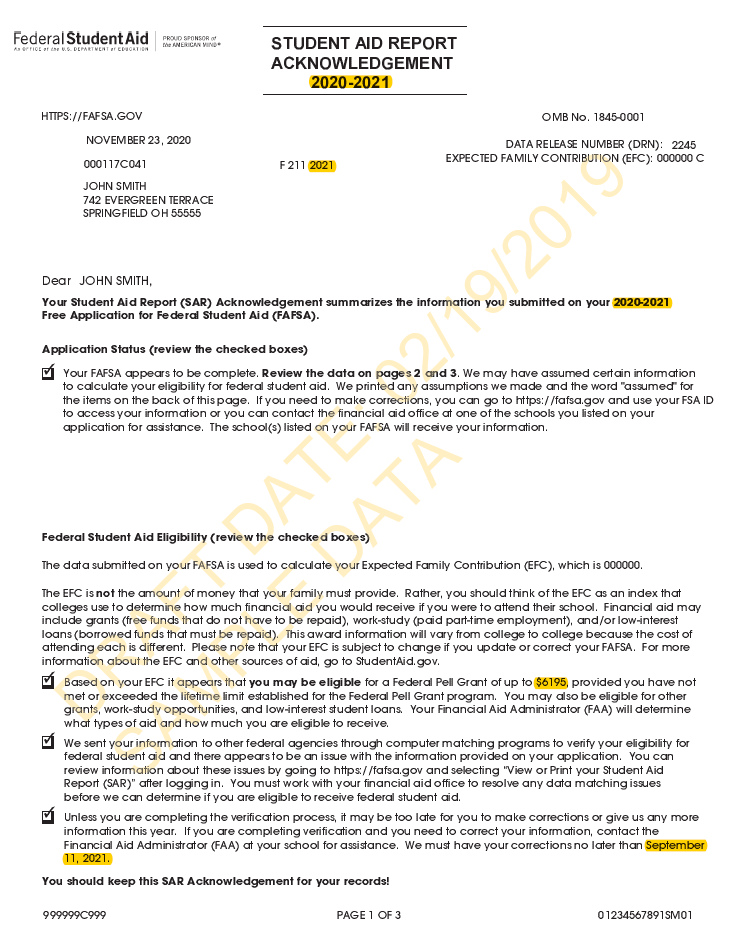 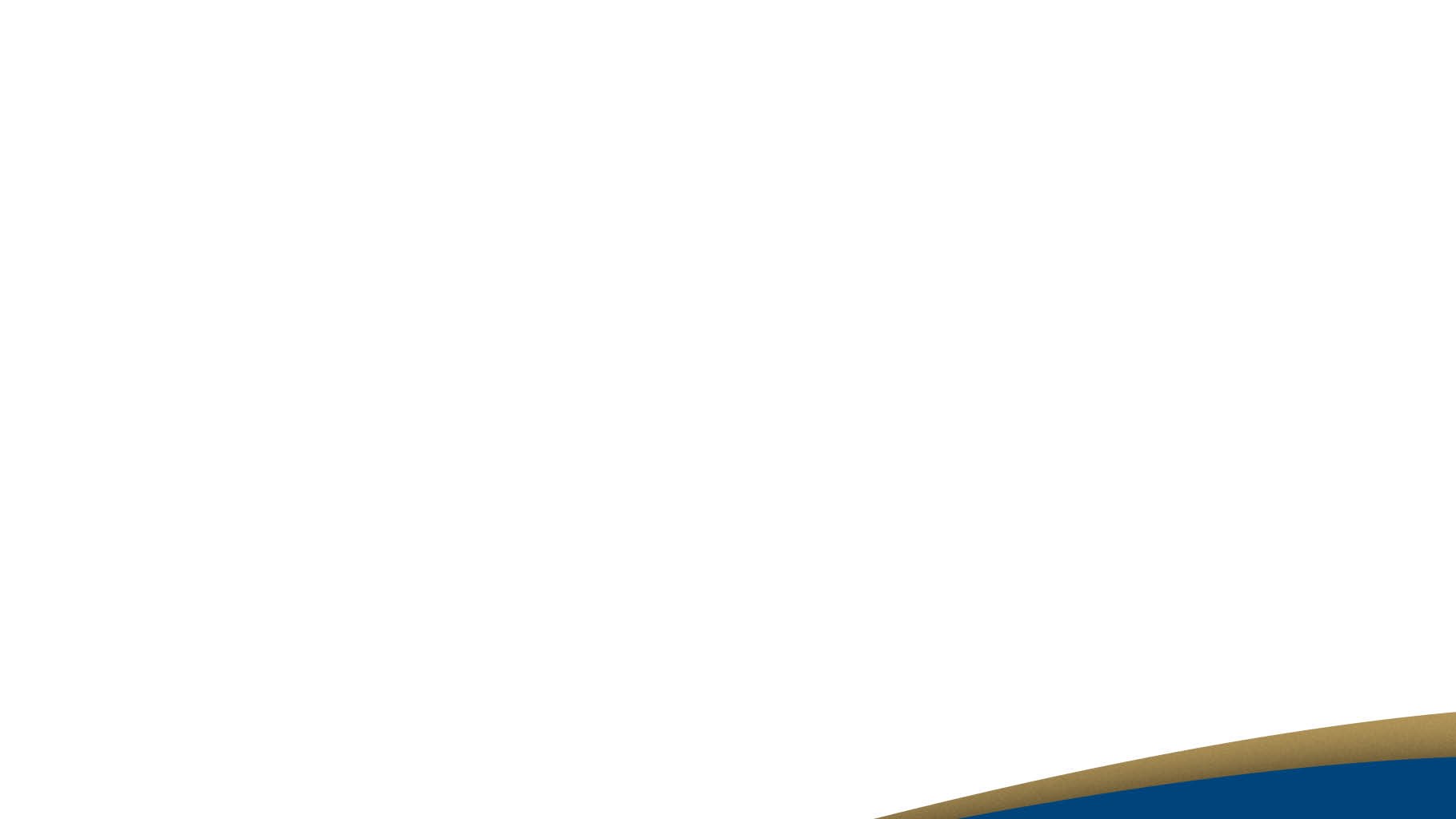 Institutional Student Information Record (ISIR)
CPS sends results to colleges listed on the FAFSA
College reviews ISIR and may request additional documentation
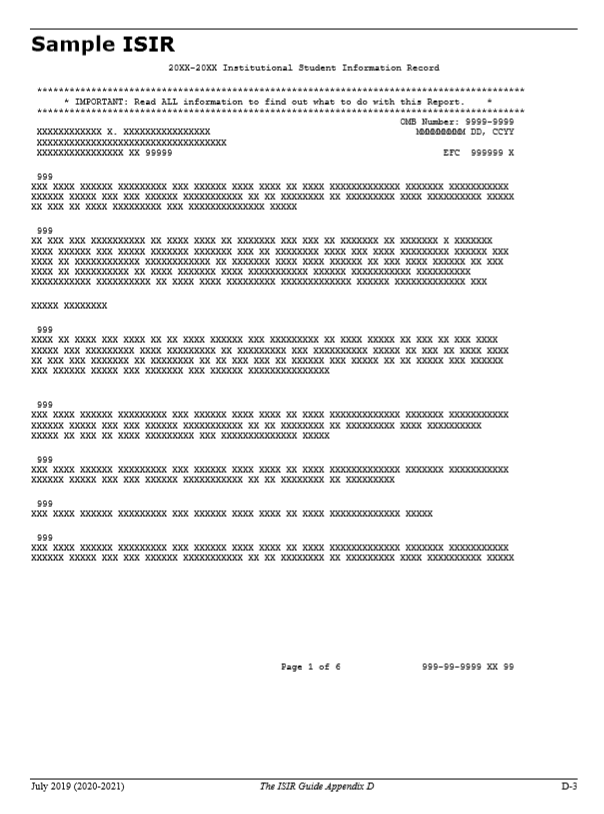 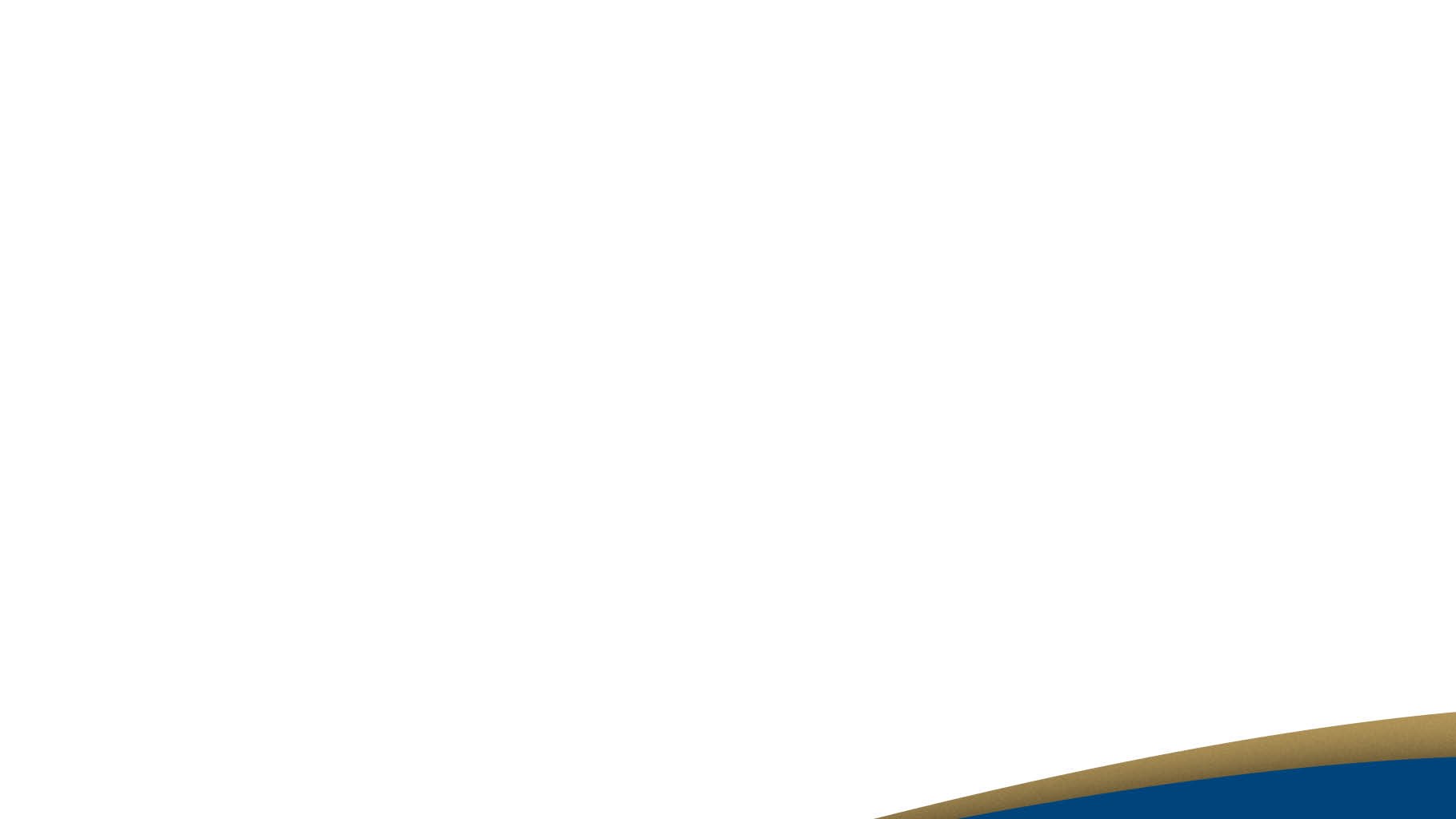 Making Corrections
If necessary, corrections to FAFSA data may be made by: 
Using FAFSA on the Web, if student has a FSA ID;
Updating paper SAR; or 
Submitting documentation to college’s financial aid office.
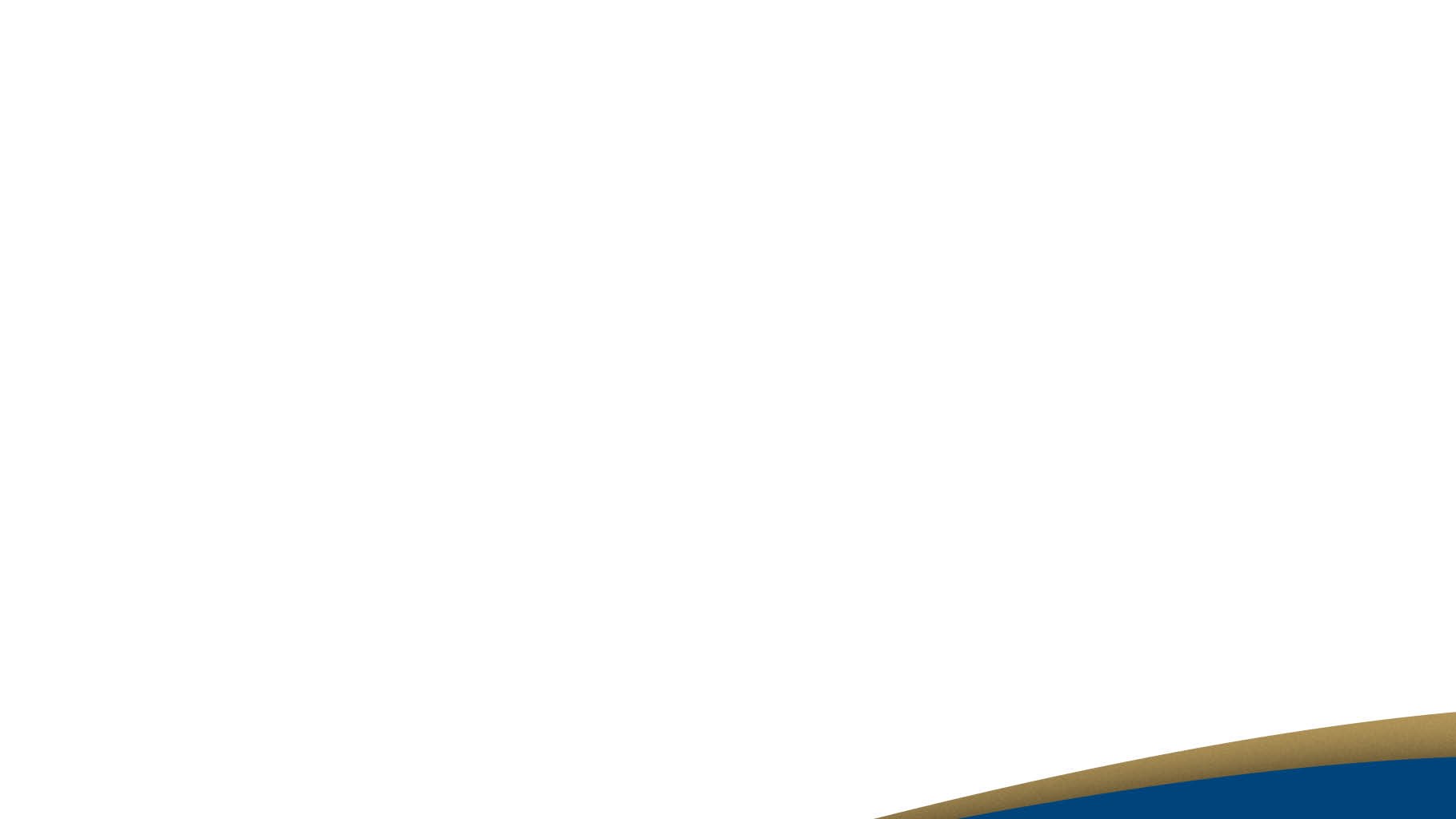 Special Circumstances
Conditions exist that cannot be documented with the FAFSA
Send written explanation and documentation to your college’s financial aid office
College will review and request additional information if necessary
Decisions are final and cannot be appealed to U.S. Department of Education
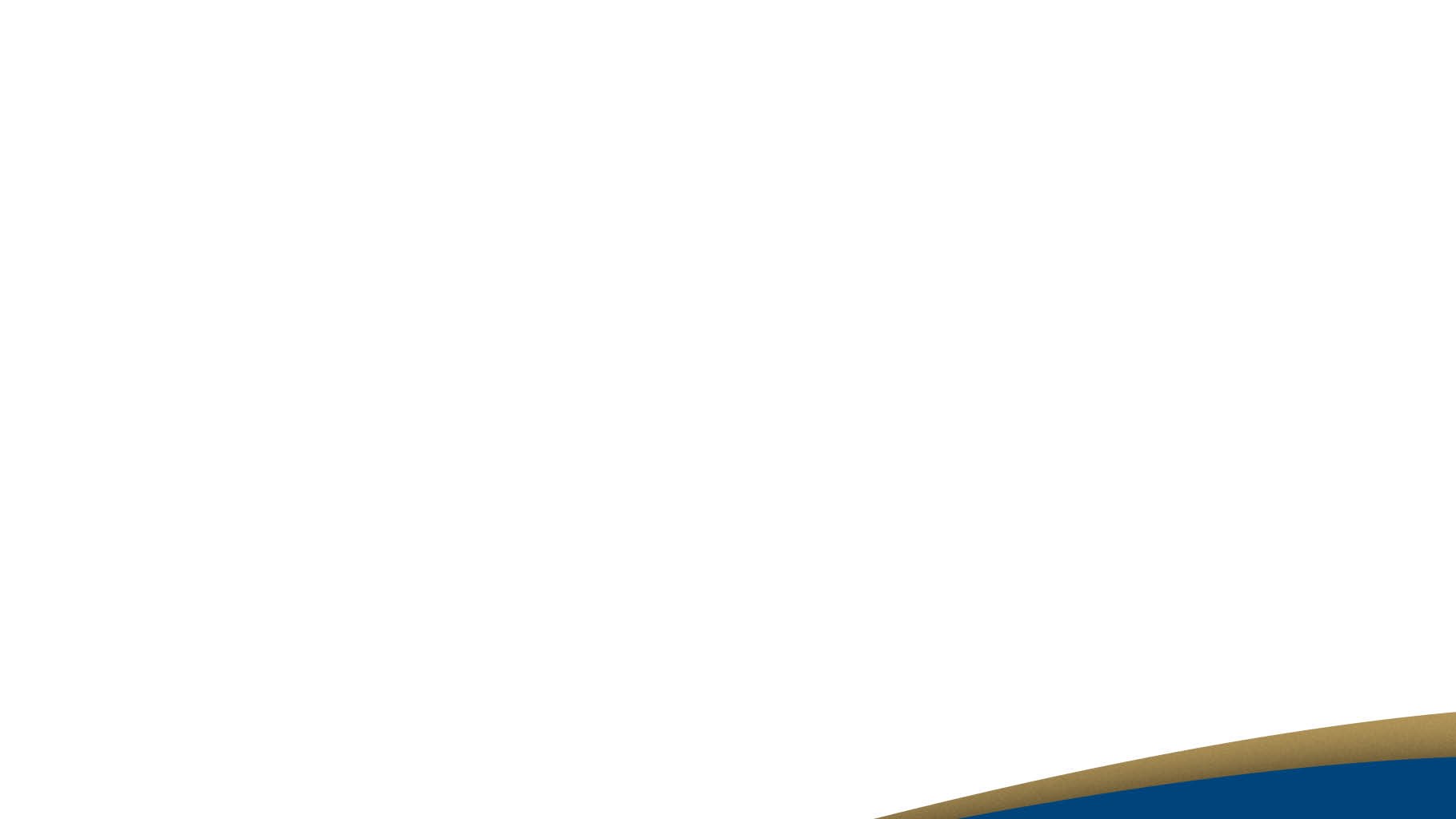 Secondary school tuition
Special Circumstances
Unusual uncovered medical/dental expenses
Extraordinary dependent care
Parent or spouse death
Student cannot obtain parental information
Loss of employment
Divorce
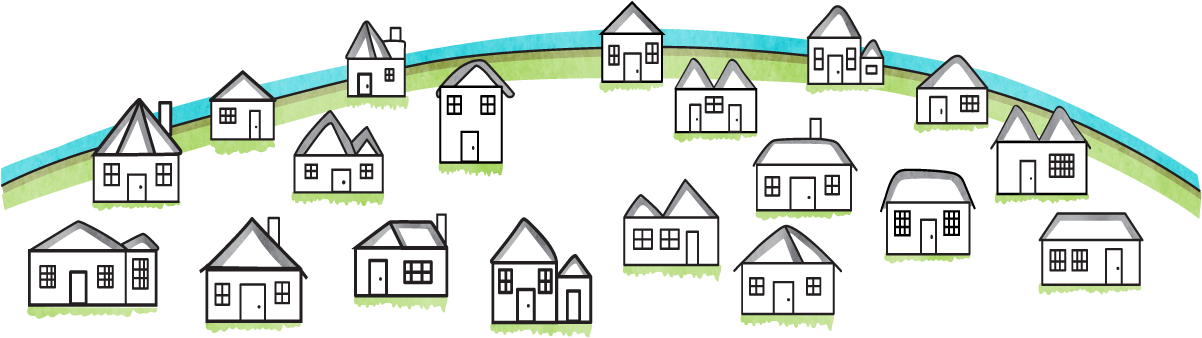 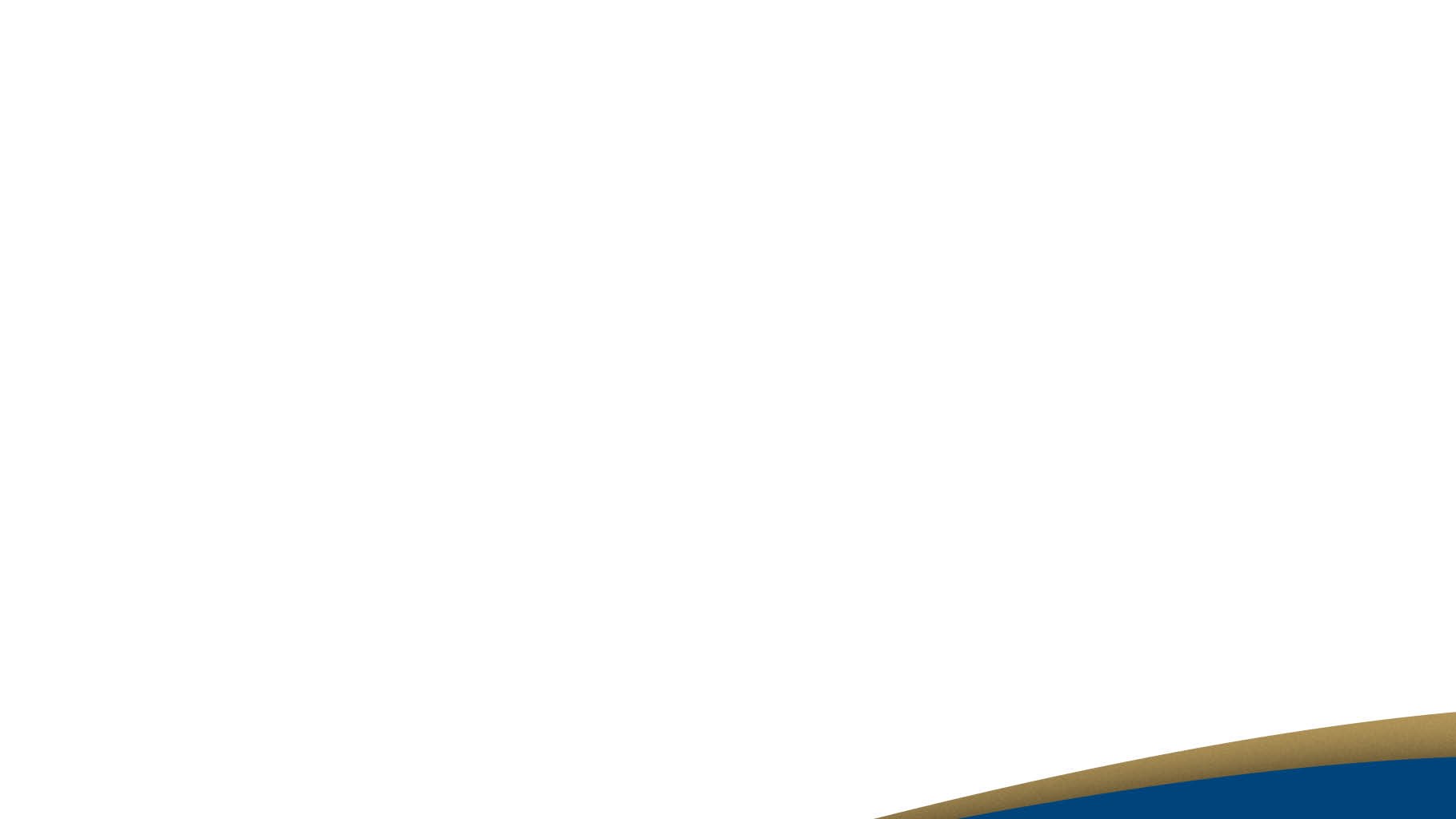 Questions
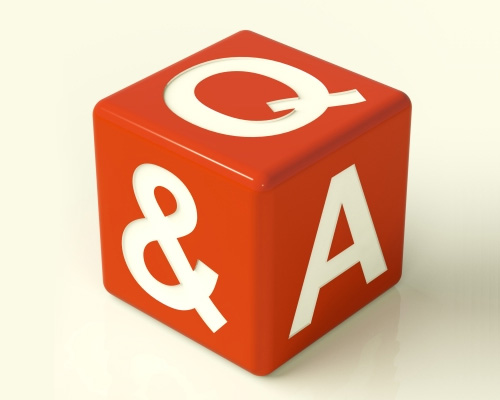 Jayne Dinse
jayne.dinse@southcentral.edu
financialaid@southcentral.edu  507.389.7269